Všechno
v mém životě
 souvisí
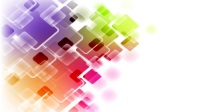 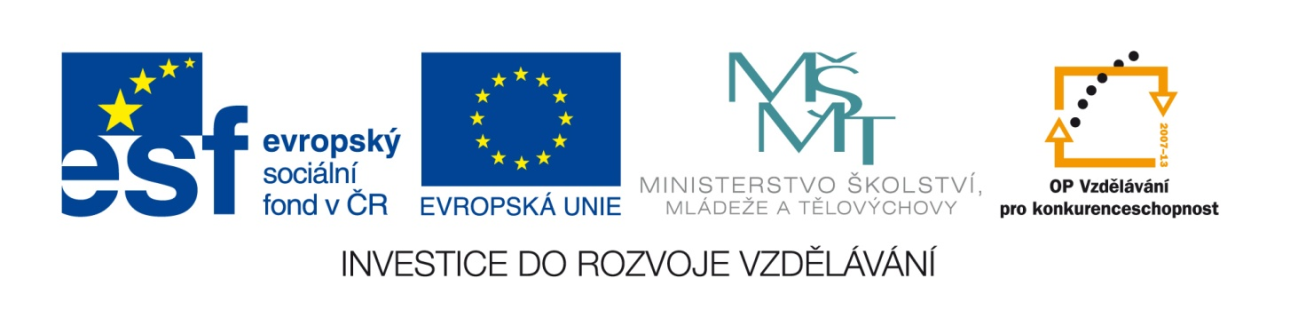 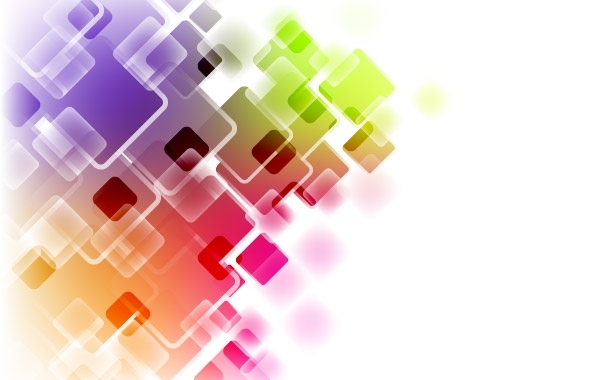 Název projektu:

Všechno v mém životě souvisí

„MINIPODNIKY“

Registrační  číslo: 
CZ.1.07/1.1.00/54.0041
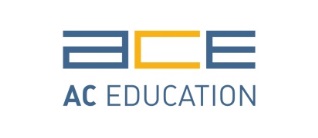 AC Education s.r.o. |Poděbradská 206/57, 198 00 Praha 9 – Hloubětín | info@aceducation.cz  |  IČ: 27971601 |DIČ:CZ27971601
Všechno
v mém životě
 souvisí
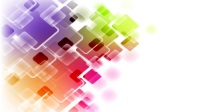 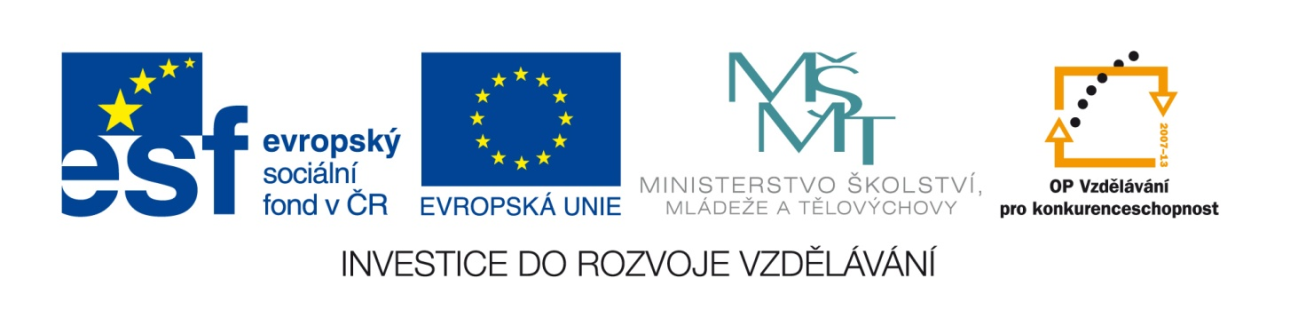 Ekonomika
Lektor : Ing. Karel Šatera Ph.D., MBA
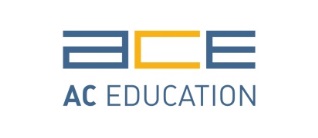 AC Education s.r.o. | Poděbradská 206/57, 198 00 Praha 9 – Hloubětín |   info@aceducation.cz  |  IČ: 27971601  | DIČ: CZ27971601
Všechno
v mém životě
 souvisí
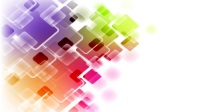 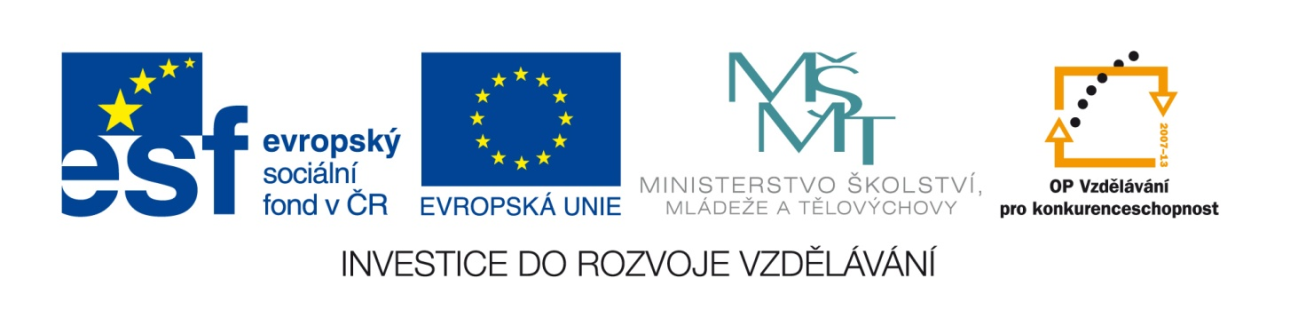 Obsah přednášky
Základní ekonomické pojmy
Ekonomické procesy uvnitř společnosti
Náklady x výnosy x zisk
Finanční toky podniku a jejich řízení
Povinnosti podnikatele vůči státu
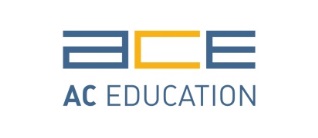 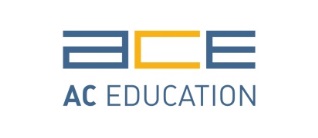 AC Education s.r.o. | Poděbradská 206/57, 198 00 Praha 9 – Hloubětín |   info@aceducation.cz  |  IČ: 27971601  | DIČ: CZ27971601
Všechno
v mém životě
 souvisí
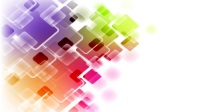 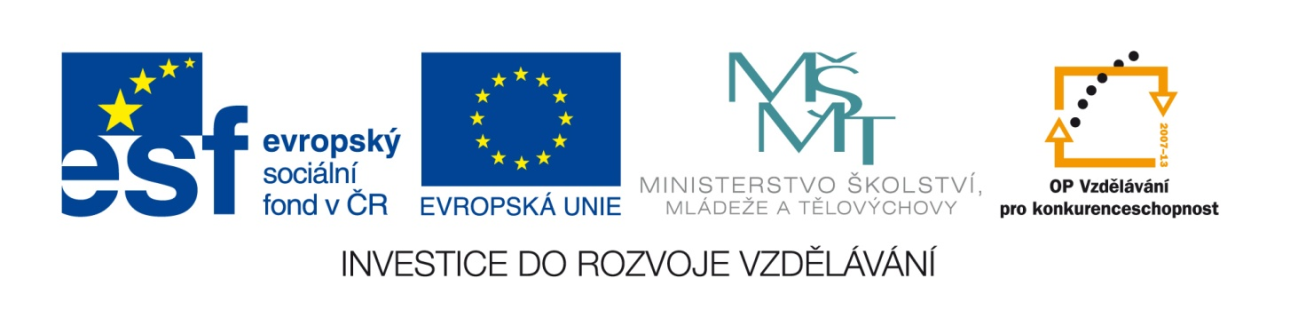 1. Základní ekonomické pojmy
Ekonomie
Věda zkoumající finanční chování subjektů.
Ekonomika
Shrnutí hospodaření určitého subjektu, v našem případě podniku. Ekonomika podniku zahrnuje komplexní finanční řízení, různé metody řízení financí v podniku, nakládání s finančními zdroji. 
Aby ekonomika fungovala, musí splnit základní úkoly, a to:
co vyrábět a v jakém objemu,
jakým způsobem vyrábět,
pro koho vyrábět.
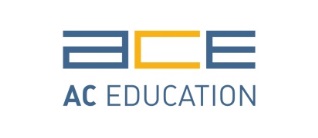 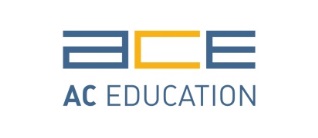 AC Education s.r.o. | Poděbradská 206/57, 198 00 Praha 9 – Hloubětín |   info@aceducation.cz  |  IČ: 27971601  | DIČ: CZ27971601
Všechno
v mém životě
 souvisí
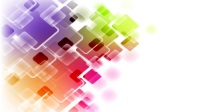 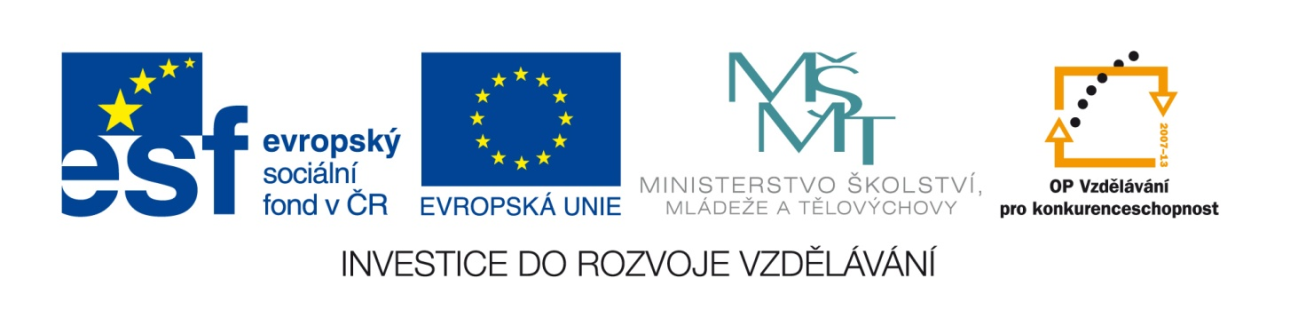 1. Základní ekonomické pojmy
Nákup (zásobování)
Zajištění materiálu, surovin a ostatních potřebných prostředků pro realizaci předmětu podnikání.
Odbyt
Završení výrobního procesu, kdy dochází k uspokojení potřeb zákazníků a ke splnění cílů podniku.
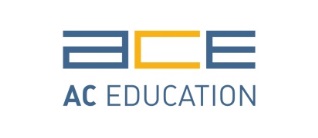 AC Education s.r.o. | Poděbradská 206/57, 198 00 Praha 9 – Hloubětín |   info@aceducation.cz  |  IČ: 27971601  | DIČ: CZ27971601
Všechno
v mém životě
 souvisí
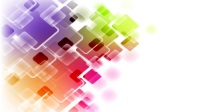 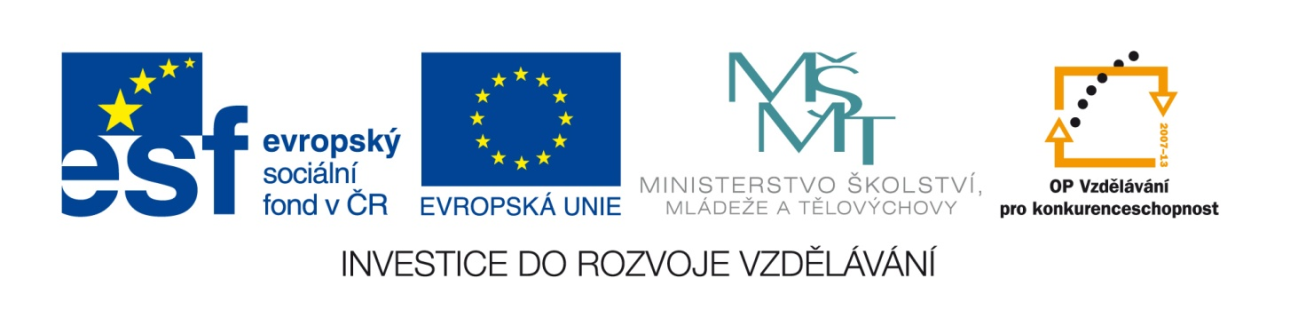 Náklady
Peněžní vyjádření hodnoty všech spotřebovaných vstupů při výrobě produktů/služeb. 
Výnosy
Peněžní prostředky, které podnik získá ze svého podnikání prodejem zboží/služeb za určité období.
Zisk
Kladný rozdíl mezi výnosy a náklady. 
Ztráta
Záporný rozdíl mezi výnosy a náklady.
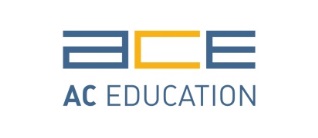 AC Education s.r.o. | Poděbradská 206/57, 198 00 Praha 9 – Hloubětín |   info@aceducation.cz  |  IČ: 27971601  | DIČ: CZ27971601
Všechno
v mém životě
 souvisí
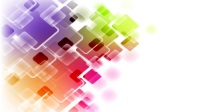 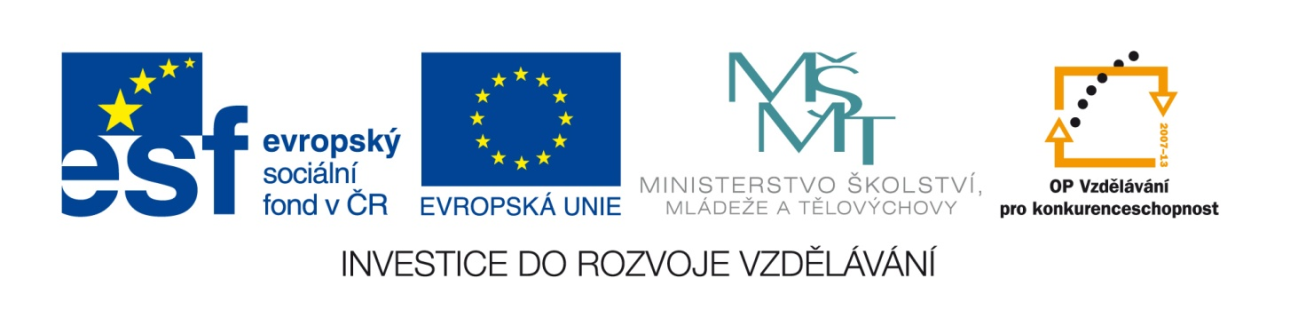 Peněžní tok (cash flow)
Rozdíl mezi příjmy a výdaji peněžních prostředků za sledované období – tok hotovosti. Obsahuje skutečné hotovostní toky.
Vlastní zdroje financování
Všechny zdroje, jejichž vlastníkem je podnikatelský subjekt – počáteční vklady vlastníků, výnosy z prodeje - pohledávky, zisk a další.
Cizí zdroje financování
Všechny zdroje, které nejsou zdrojem vlastním, jsou zapůjčeny a podnik je bude muset vrátit – rezervy, bankovní úvěry, krátkodobé i dlouhodobí závazky.
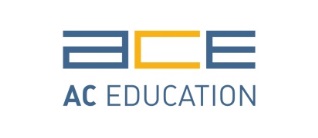 AC Education s.r.o. | Poděbradská 206/57, 198 00 Praha 9 – Hloubětín |   info@aceducation.cz  |  IČ: 27971601  | DIČ: CZ27971601
Všechno
v mém životě
 souvisí
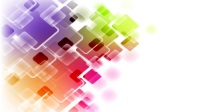 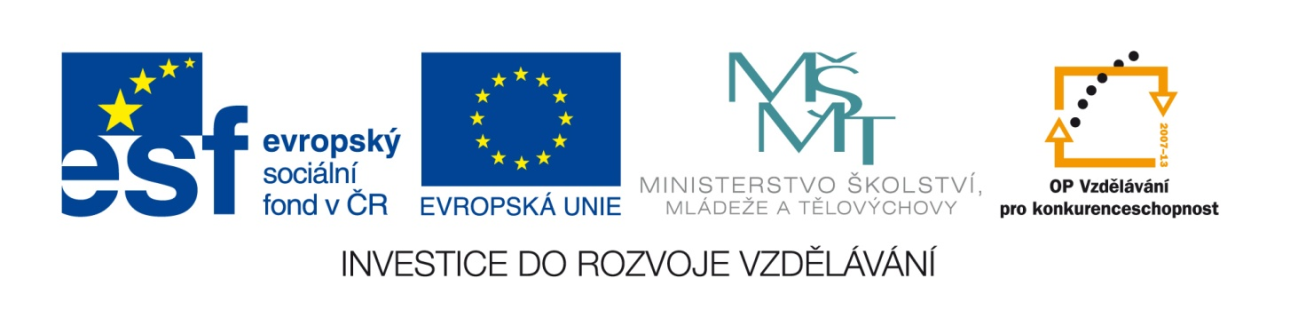 2. Ekonomické procesy uvnitř společnosti
Různá odvětví hospodářství:
Výrobní podniky 
Strojírenské
Elektrotechnické
Chemické
Spotřební
Stavební
Potravinářské
Zemědělské
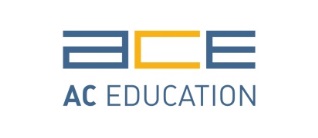 AC Education s.r.o. | Poděbradská 206/57, 198 00 Praha 9 – Hloubětín |   info@aceducation.cz  |  IČ: 27971601  | DIČ: CZ27971601
Všechno
v mém životě
 souvisí
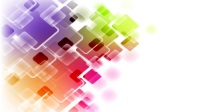 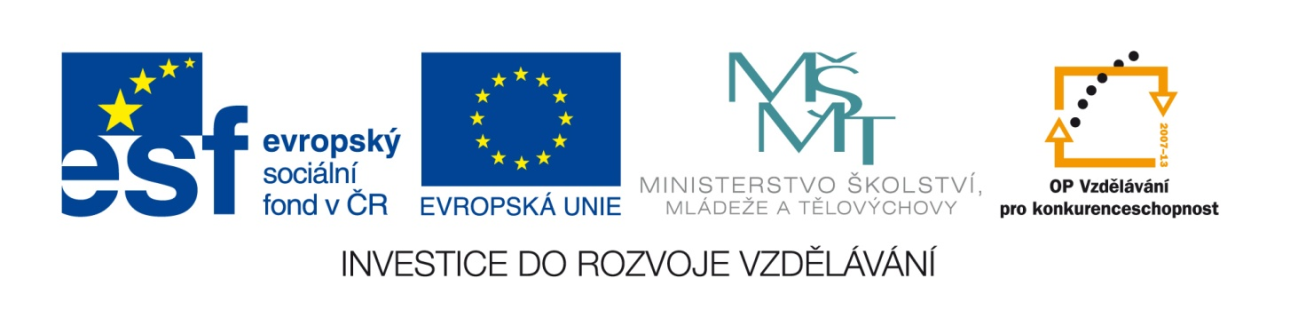 2. Ekonomické procesy uvnitř společnosti
Distribuční společnosti
Obchodní podniky
Finanční společnosti
Ostatní společnosti
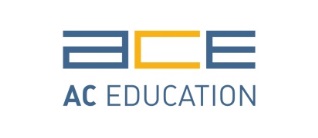 AC Education s.r.o. | Poděbradská 206/57, 198 00 Praha 9 – Hloubětín |   info@aceducation.cz  |  IČ: 27971601  | DIČ: CZ27971601
Všechno
v mém životě
 souvisí
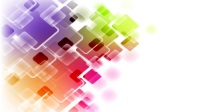 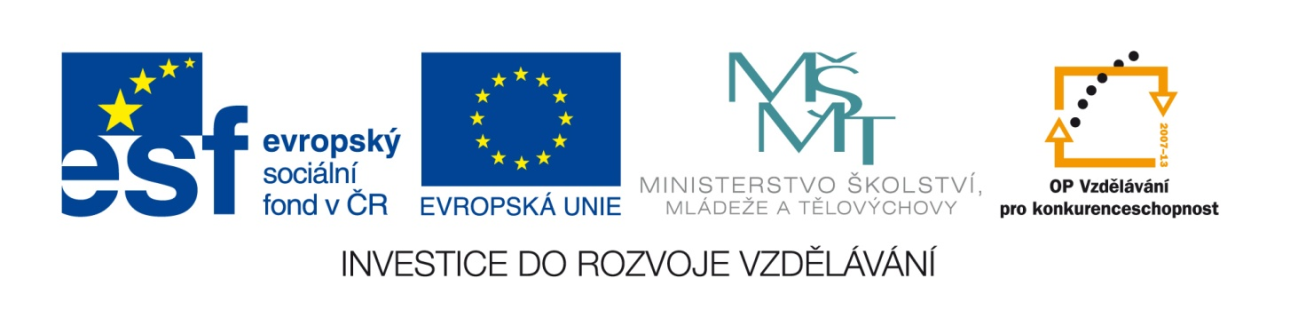 2. Ekonomické procesy uvnitř společnosti
personální,
technický,
ostatní (VaV, IT, doprava, energetika, jakost, údržba, BOZP, ŽP).
Útvary podniku:
nákupní,
výrobní,
obchodní,
-   ekonomický,

Některé činnosti mohou být outsourcovány.
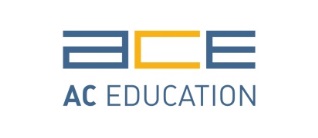 AC Education s.r.o. | Poděbradská 206/57, 198 00 Praha 9 – Hloubětín |   info@aceducation.cz  |  IČ: 27971601  | DIČ: CZ27971601
Všechno
v mém životě
 souvisí
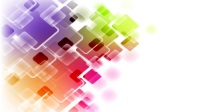 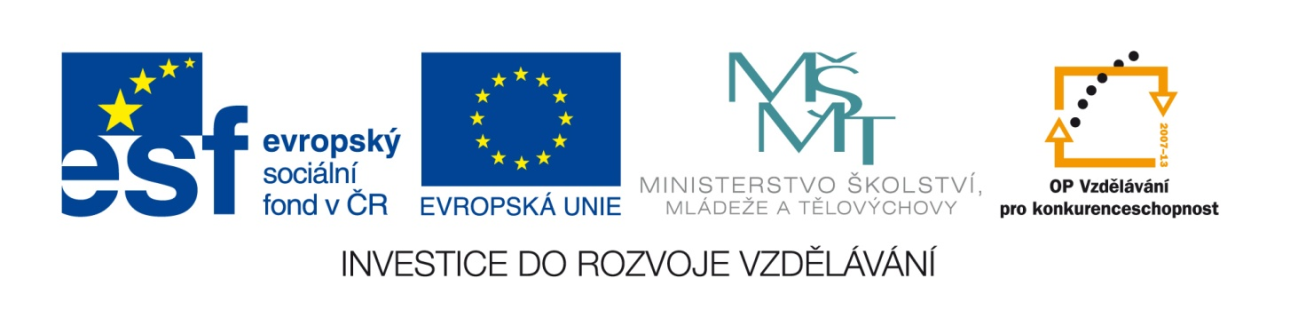 Provoz podniku:
Při zajištění provozu podniku si management ujasní:
„Co“ – jaké produkty bude vyrábět či poskytovat,
„Proč“ – pro koho je produkce určena, jak se k němu dostane,
„Jak“ – jakým způsobem (s jakou technologií a z jakých mater.)
„Kde“ – kde bude produkce dislokována, 
„Kdo“ – kdo bude produkci realizovat,
„Kdy“ – jak bude časově rozvržena,
co proto bude potřebovat a jak to může zajistit.
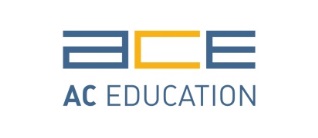 AC Education s.r.o. | Poděbradská 206/57, 198 00 Praha 9 – Hloubětín |   info@aceducation.cz  |  IČ: 27971601  | DIČ: CZ27971601
Všechno
v mém životě
 souvisí
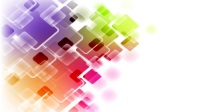 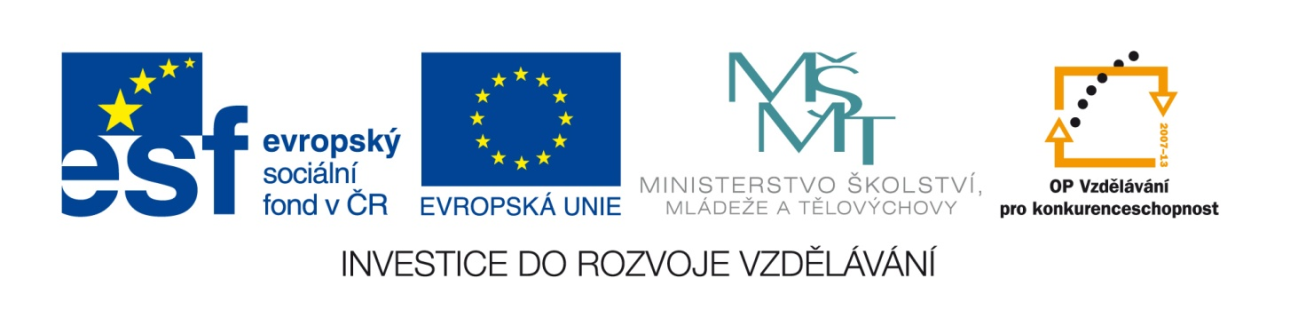 Jednou z nejdůležitějších činností podniku je finanční řízení. 
Kvalita finančního řízení určuje jeho rozvoj. Finanční řízení zahrnuje finanční plánování, finanční rozhodování a finanční analýzu. Jeho podstatou je zajistit dostatečné finanční toky a zvyšovat hodnotu firmy.
Cílem každého podniku je schopnost dosahovat zisku a současně schopnost splácet své závazky.
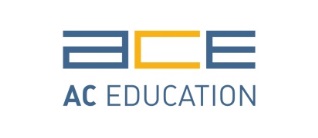 AC Education s.r.o. | Poděbradská 206/57, 198 00 Praha 9 – Hloubětín |   info@aceducation.cz  |  IČ: 27971601  | DIČ: CZ27971601
Všechno
v mém životě
 souvisí
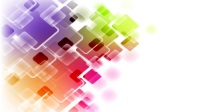 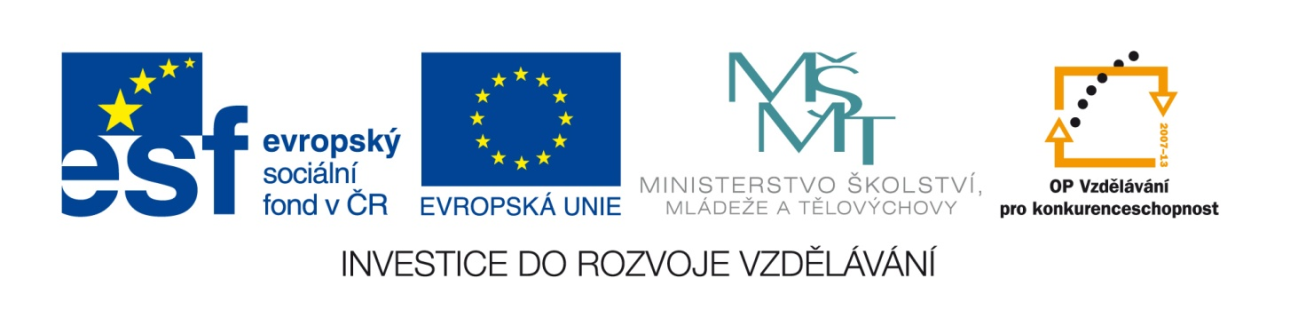 Úkolem finančního řízení je zajišťovat kapitál pro potřeby podniku, jeho optimální přerozdělení, stanovení zásad rozdělení zisku a vůbec řízení, analýza a kontrola hospodářské činnosti firmy. Kapitál může být vlastní nebo cizí.
vlastní kapitál
Patří majiteli podniku, je ukazatelem finanční jistoty. Je proměnlivou veličinou, mění se v čase podle výsledku hospodaření.
cizí kapitál 
Závazek podniku, který musí být za určitou dobu splacen (krátkodobý, dlouhodobý).
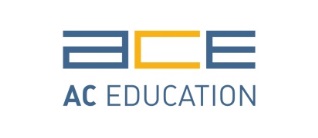 AC Education s.r.o. | Poděbradská 206/57, 198 00 Praha 9 – Hloubětín |   info@aceducation.cz  |  IČ: 27971601  | DIČ: CZ27971601
Všechno
v mém životě
 souvisí
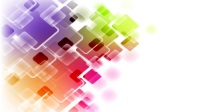 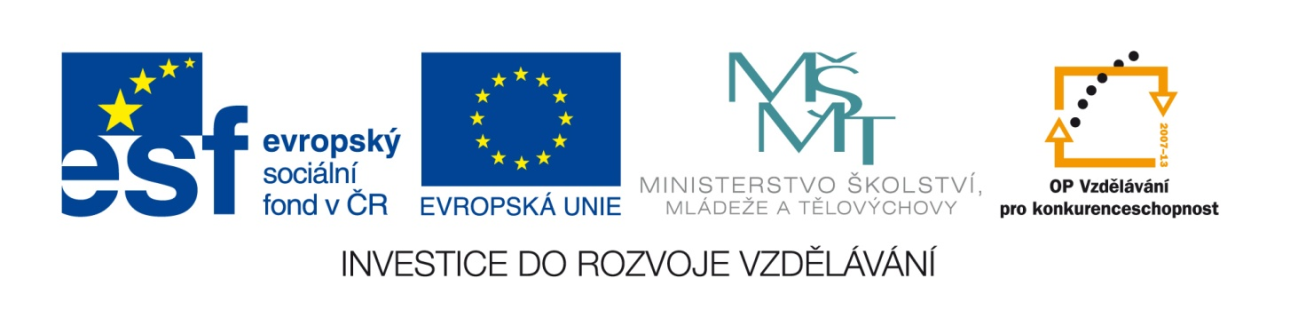 Finanční plánování
Úkolem finančního plánování je stanovení cílů a prostředků k jejich dosažení. Zahrnuje analýzu finančních a investičních možností podniku, zhodnocení možných budoucích důsledků stávajících rozhodnutí, volbu alternativních možností.
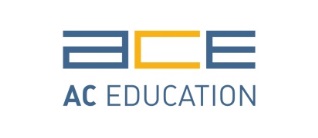 AC Education s.r.o. | Poděbradská 206/57, 198 00 Praha 9 – Hloubětín |   info@aceducation.cz  |  IČ: 27971601  | DIČ: CZ27971601
Všechno
v mém životě
 souvisí
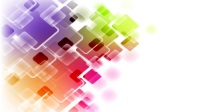 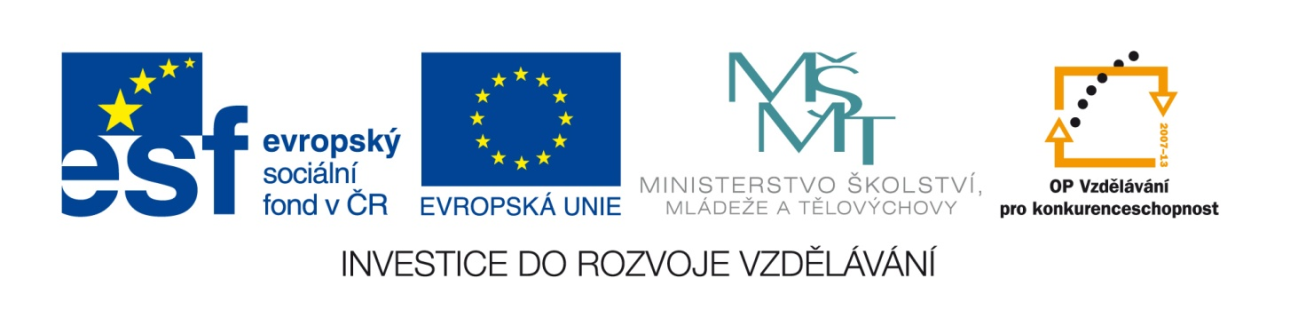 Finanční rozhodování
Proces, při němž dochází k výběru optimální varianty získávání peněz a jejich využití v souladu s cíli podniku. V rámci finančního rozhodování se řeší například rozhodování o celkové výši základního kapitálu při zakládání společnosti, o poměru mezi vlastním a cizím kapitálem, o struktuře majetku, o způsobu investování, o rozdělování zisku podniku apod. Finanční rozhodování má následující fáze:
vymezení finančního problému, 
analýza informací,
určení variant řešení problému,
stanovení kritérií pro výběr optimální varianty, 
volba optimální varianty.
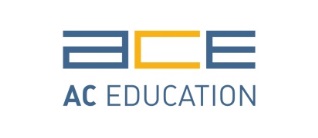 AC Education s.r.o. | Poděbradská 206/57, 198 00 Praha 9 – Hloubětín |   info@aceducation.cz  |  IČ: 27971601  | DIČ: CZ27971601
Všechno
v mém životě
 souvisí
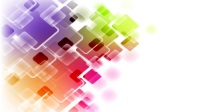 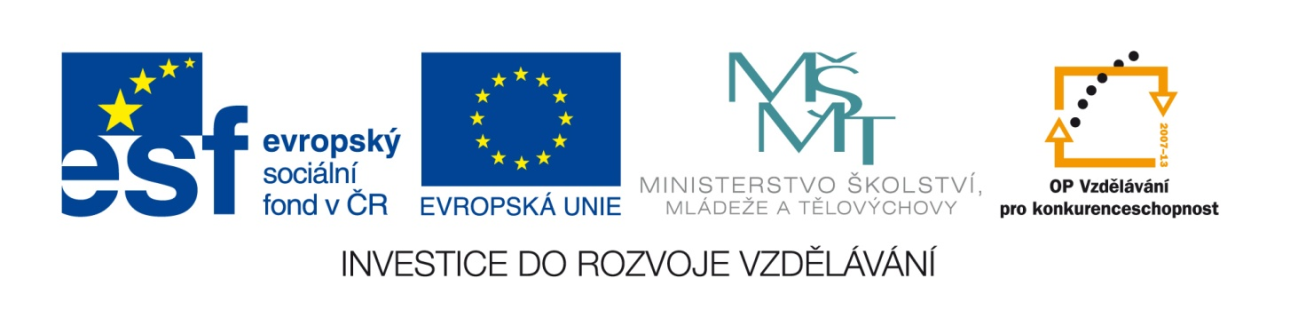 Finanční analýza
Komplexně vypovídá o finanční situaci podniku, o jeho „finančním zdraví“. Vychází z rozvahy, výkazů zisků a ztrát a cash flow. Hlavními oblastmi je výnosnost podniku, jeho platební schopnost a hospodářská a finanční stabilita. Má hlavní význam pro banky, dodavatele a odběratele, investory.
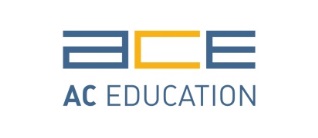 AC Education s.r.o. | Poděbradská 206/57, 198 00 Praha 9 – Hloubětín |   info@aceducation.cz  |  IČ: 27971601  | DIČ: CZ27971601
Všechno
v mém životě
 souvisí
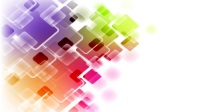 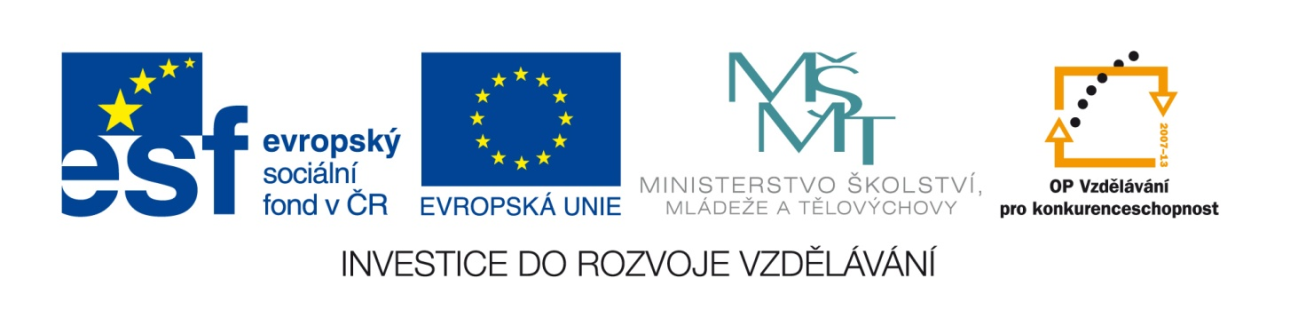 Hlavní uživatelé finanční analýzy
vlastníci podniku 
vrcholové vedení a manažeři podniku,
investoři zajímající se o emitované akce, dluhopisy nebo majetkové podíly,
obchodní partneři,
konkurenti,
zaměstnanci a odborové organizace,
zahraniční partneři a instituce,
státní instituce (finanční úřady, kontrolní úřady).
auditoři,
obchodníci s cennými papíry, analytici, ekonomičtí poradci,
odborná veřejnost.
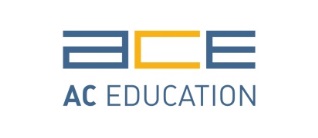 AC Education s.r.o. | Poděbradská 206/57, 198 00 Praha 9 – Hloubětín |   info@aceducation.cz  |  IČ: 27971601  | DIČ: CZ27971601
Všechno
v mém životě
 souvisí
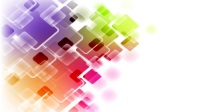 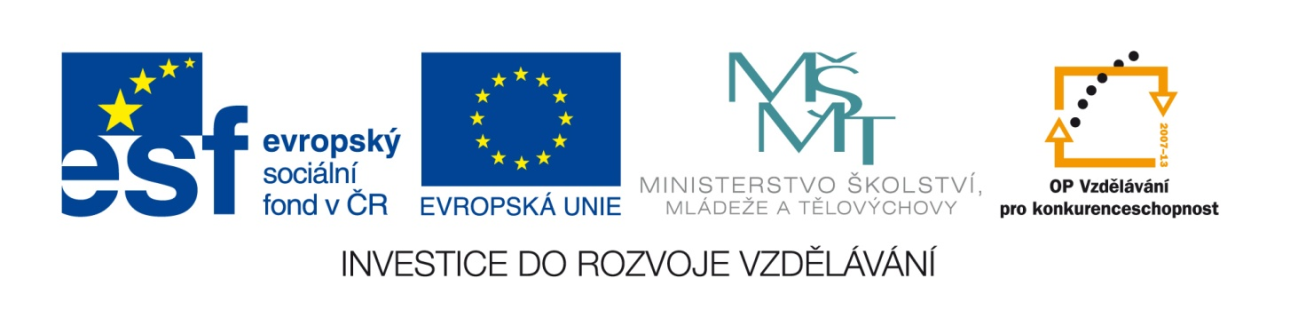 Pravidla financování
zlaté pravidlo financování - zdroje krytí jednotlivých složek majetku by měly být k dispozici minimálně v době, po kterou je majetek v podniku vázán,  
zlaté bilanční pravidlo - stálá aktiva mají být kryta kapitálem, který má podnik dlouhodobě nebo trvale k dispozici,  
zlaté pari pravidlo - stálá aktiva mají být financována z vlastních zdrojů,  
zlaté pravidlo vyrovnání rizika - vlastní zdroje mají převyšovat zdroje cizí.
dlouhodobý majetek má být financován dlouhodobými zdroji,
krátkodobý majetek má být financován krátkodobými zdroji.
Porušení pravidel financování může způsobit neefektivní financování podnikových činností.
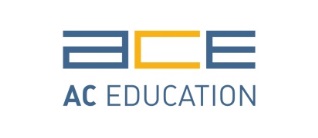 AC Education s.r.o. | Poděbradská 206/57, 198 00 Praha 9 – Hloubětín |   info@aceducation.cz  |  IČ: 27971601  | DIČ: CZ27971601
Všechno
v mém životě
 souvisí
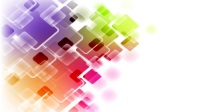 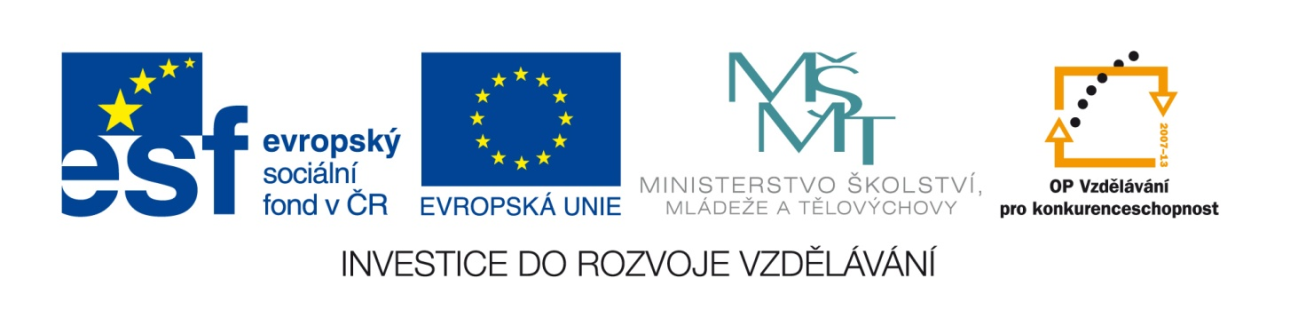 3. Náklady x výnosy x zisk
Výnosy – peněžní částky, které podnik získal z veškerých svých činností za určité období, bez ohledu na to, zda došlo k jejich inkasu. Výnos vzniká okamžikem realizace (prodeje). „Částky, které podniku náleží.“
Náklady – peněžní částky, které podnik účelně vynaložil na získání výnosů, bez ohledu na to, zda byly v daném období skutečně zaplaceny. Náklad lze také vyjádřit jako spotřebu výrobních faktorů.
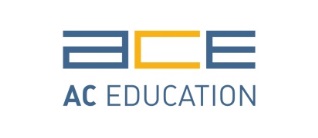 AC Education s.r.o. | Poděbradská 206/57, 198 00 Praha 9 – Hloubětín |   info@aceducation.cz  |  IČ: 27971601  | DIČ: CZ27971601
Všechno
v mém životě
 souvisí
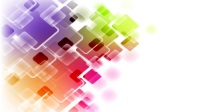 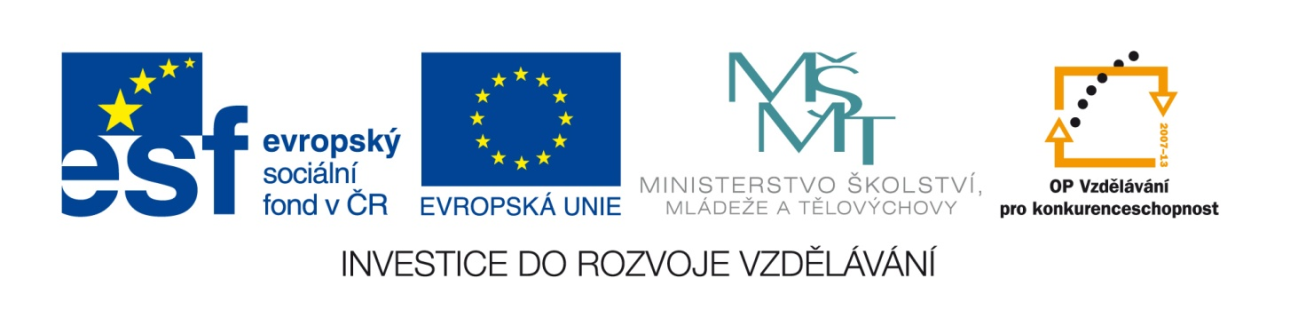 3. Náklady x výnosy x zisk
Příjmy – peněžní částky, které podnik za určité období skutečně obdržel (inkasoval), bez ohledu na to, zda mu „náleží“ či ne. Jedná se o kladný peněžní tok (přírůstek).
Výdaje – peněžní částky, které podnik za určité období skutečně vynaložil (zaplatil). Jedná se o záporný peněžní tok (úbytek).
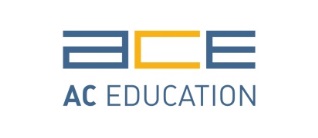 AC Education s.r.o. | Poděbradská 206/57, 198 00 Praha 9 – Hloubětín |   info@aceducation.cz  |  IČ: 27971601  | DIČ: CZ27971601
Všechno
v mém životě
 souvisí
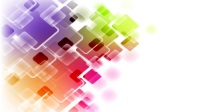 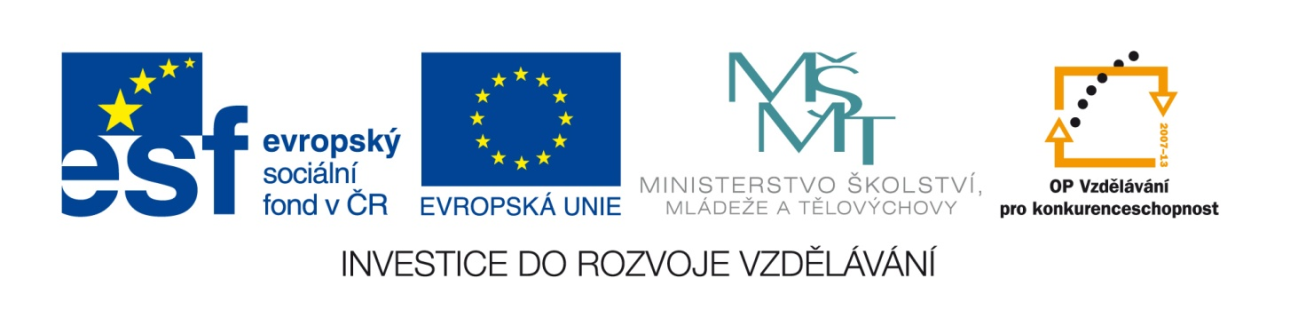 3. Náklady x výnosy x zisk
Hospodářský výsledek (HV)– rozdíl výnosů a nákladů. Je-li kladný, jedná se o zisk, je-li záporný, pak o ztrátu.
Výkaz zisků a ztrát (výsledovka) – přehled o výnosech, nákladech a hospodářském výsledku podniku za určité období. Sleduje se ve třech základních oblastech – provozní, finanční a mimořádné. Jedná se o tokový výkaz, neboť obsahuje tokové veličiny (vyjádřené za určité obd.).
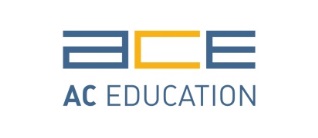 AC Education s.r.o. | Poděbradská 206/57, 198 00 Praha 9 – Hloubětín |   info@aceducation.cz  |  IČ: 27971601  | DIČ: CZ27971601
Všechno
v mém životě
 souvisí
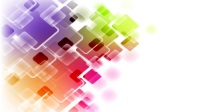 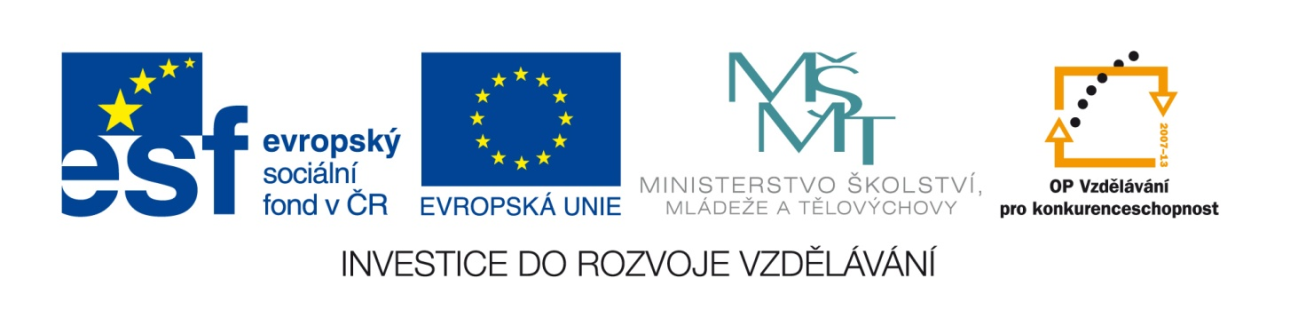 3. Náklady x výnosy x zisk
Cash Flow (resp. Net Cash Flow - NCF) – rozdíl příjmů a výdajů za určité období.
Výkaz o Cash Flow (o reálných peněžních tocích) – poskytuje přehled o reálných peněžních tocích v podniku za určité období a to ve třech základních oblastech – provozní, finanční a investiční. Jedná se o tokový výkaz. Sestavuje se přímou nebo nepřímou metodou.
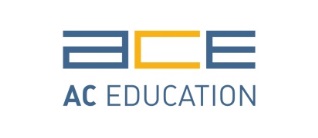 AC Education s.r.o. | Poděbradská 206/57, 198 00 Praha 9 – Hloubětín |   info@aceducation.cz  |  IČ: 27971601  | DIČ: CZ27971601
Všechno
v mém životě
 souvisí
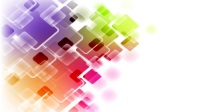 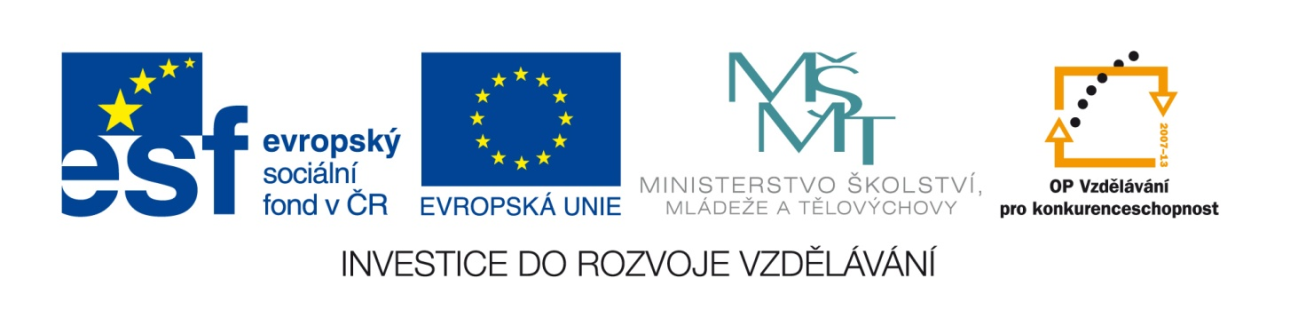 3. Náklady x výnosy x zisk
Přímá metoda – představuje zjištění všech příjmů a výdajů v podniku za dané období a jejich rozdílem zjistíme změnu CF.
Nepřímá metoda – vychází z čistého zisku za dané období, ke kterému přičítá náklady, které nebyly výdajem a příjmy, které nebyly výnosem a odečítá výnosy, které nebyly příjmem a výdaje, které nebyly nákladem. Výsledek ukazuje změnu CF v daném období.
Z uvedených definic vyplývá, že výnosy se nemusí v daném období rovnat příjmům a náklady výdajům a to jak z věcného, tak z časového hlediska.
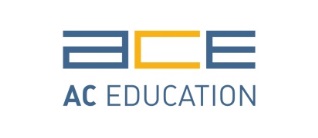 AC Education s.r.o. | Poděbradská 206/57, 198 00 Praha 9 – Hloubětín |   info@aceducation.cz  |  IČ: 27971601  | DIČ: CZ27971601
Všechno
v mém životě
 souvisí
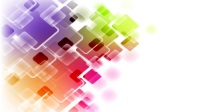 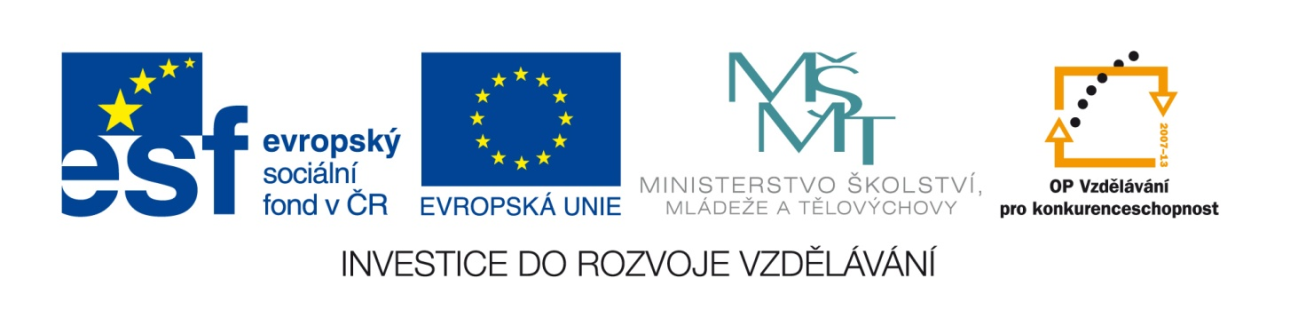 3. Náklady x výnosy x zisk
Ukažme si časový rozdíl na příkladě: 
Podnik nakoupil v prvním období výrobní materiál za 700 Kč, okamžitě však zaplatil jen 200 Kč. V druhém období materiál spotřeboval a vyrobil výrobky, které prodal za 1 400 Kč avšak zatím obdržel pouze 800 Kč. Zaměstnancům zaplatil 300 Kč za práci. Ve třetím období došlo k vyrovnání všech dlužných částek s odběrateli a dodavateli. Jaká bude výše výnosů, nákladů, HV, příjmů, výdajů a CF v jednotlivých obdobích a celkem?
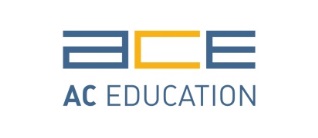 AC Education s.r.o. | Poděbradská 206/57, 198 00 Praha 9 – Hloubětín |   info@aceducation.cz  |  IČ: 27971601  | DIČ: CZ27971601
Všechno
v mém životě
 souvisí
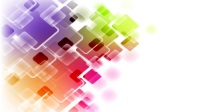 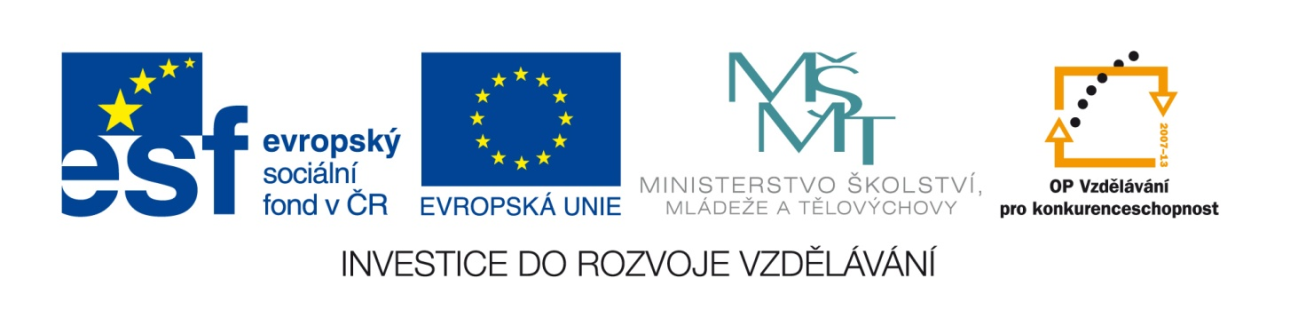 3. Náklady x výnosy x zisk
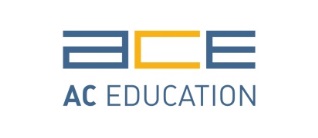 AC Education s.r.o. | Poděbradská 206/57, 198 00 Praha 9 – Hloubětín |   info@aceducation.cz  |  IČ: 27971601  | DIČ: CZ27971601
Všechno
v mém životě
 souvisí
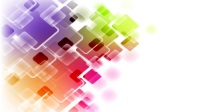 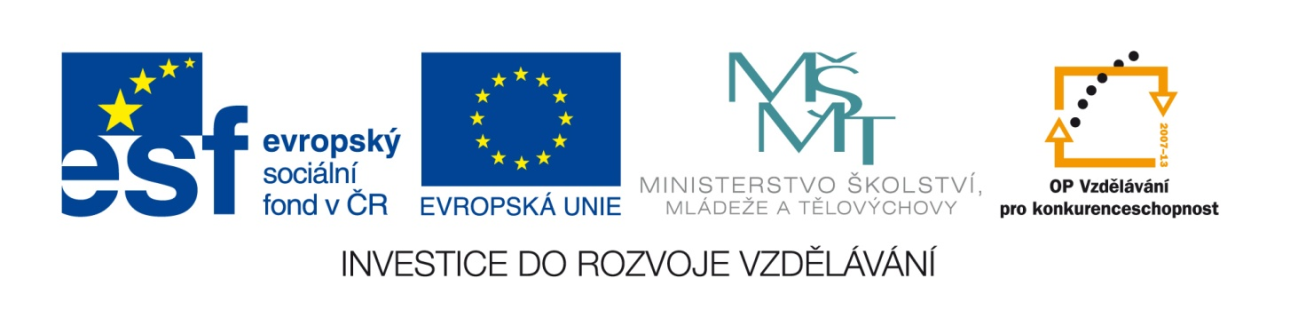 Možnosti zvyšování Cash Flow
motivovat zákazníky a odběratele k co nejrychlejším platbám, např. slevami za rychlou úhradu faktur,
prodat pohledávky faktoringovým společnostem a tak inkasovat finanční prostředky okamžitě.
hradit faktury až v závěru doby jejich splatnosti,
zvyšovat ceny výrobků a služeb v souladu s  jejich vyšší kvalitou,
poskytovat množstevní slevy a tím zvyšovat objemy prodeje a tržeb,
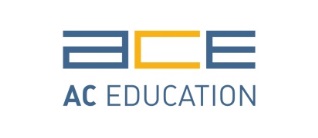 AC Education s.r.o. | Poděbradská 206/57, 198 00 Praha 9 – Hloubětín |   info@aceducation.cz  |  IČ: 27971601  | DIČ: CZ27971601
Všechno
v mém životě
 souvisí
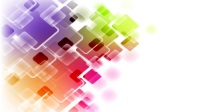 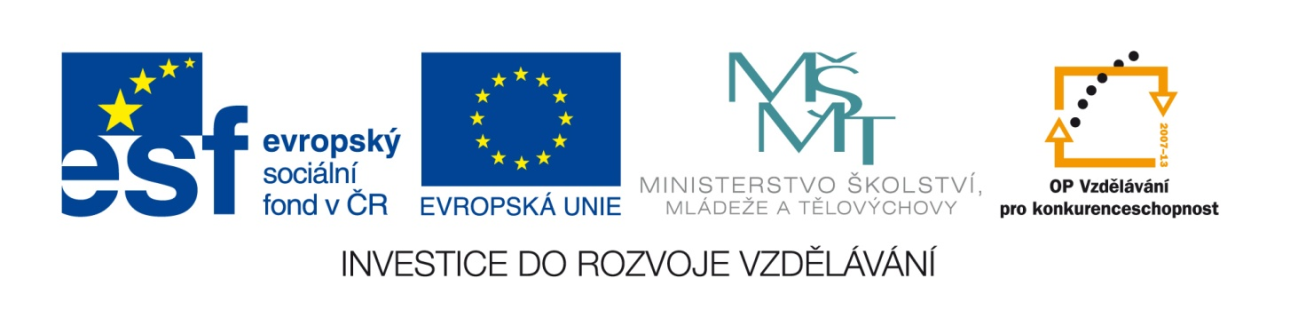 Možnosti zvyšování Cash Flow
snížit režijní náklady a platby za ně.
využít outsorsing k zajištění vybraných činností a snížit tak vlastní náklady,
snižovat zásoby, využívat např. systém  just time,
omezovat sezonní výkyvy poptávky.
přeměnit krátkodobé úvěry na dlouhodobé a tím splátky rozložit na menší částky.
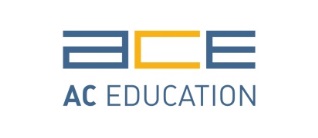 AC Education s.r.o. | Poděbradská 206/57, 198 00 Praha 9 – Hloubětín |   info@aceducation.cz  |  IČ: 27971601  | DIČ: CZ27971601
Všechno
v mém životě
 souvisí
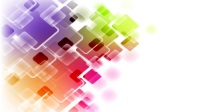 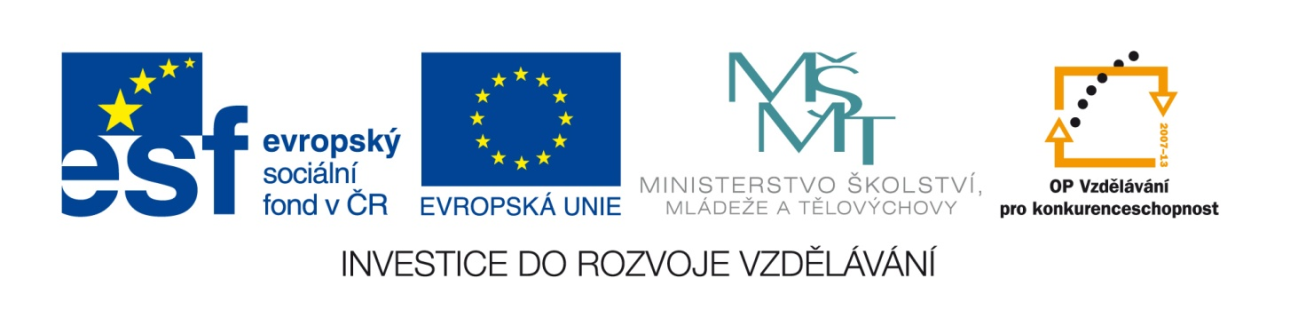 3. Náklady x výnosy x zisk
Účetní výkazy jsou výsledkem tzv. účetní závěrky – představují souhrnný výstup účetních informací.
Zobrazují jednak hospodářské procesy, probíhající ve firmě, dále slouží k řízení a hodnocení podniku, jsou součástí výročních zpráv podniku. 
Jsou podkladem a objektem tzv. auditu – kontrolní činnosti, která je povinná pro akciové a některé další společnosti
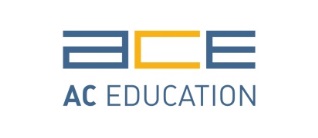 AC Education s.r.o. | Poděbradská 206/57, 198 00 Praha 9 – Hloubětín |   info@aceducation.cz  |  IČ: 27971601  | DIČ: CZ27971601
Všechno
v mém životě
 souvisí
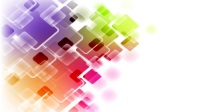 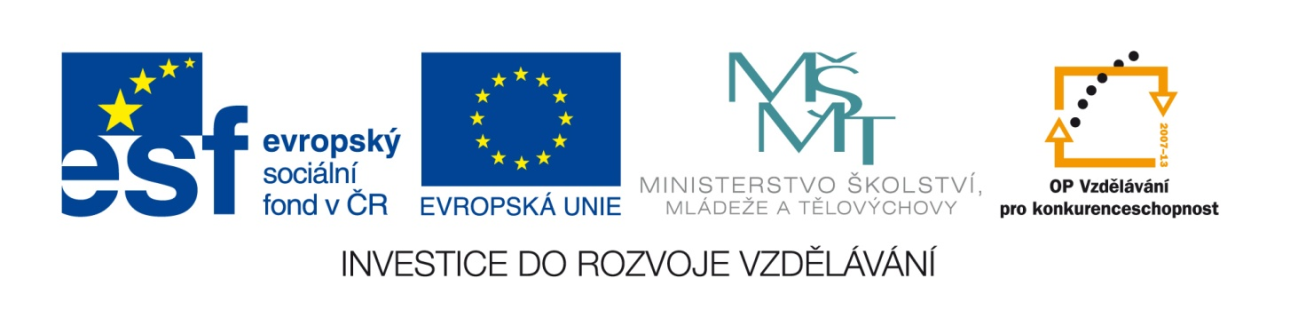 Rozvaha, výsledovka a výkaz CF jsou navzájem propojeny
Rozvaha
Aktiva
Stálá aktiva
Oběžná aktiva
Peníze
Pasiva
Vlastní kapitál
HV běžného účetního období
Cizí kapitál
Výkaz o CF
+ Příjmy
Výdaje
= Změna peněž. prostř.

PS peněž. prostředků
+/- Změna peněž. prostř.
= KS peněž. prostř.
Výsledovka
+ Výnosy
- Náklady
…
…
= HV běžného účetního období
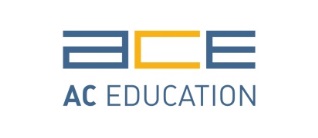 AC Education s.r.o. | Poděbradská 206/57, 198 00 Praha 9 – Hloubětín |   info@aceducation.cz  |  IČ: 27971601  | DIČ: CZ27971601
Všechno
v mém životě
 souvisí
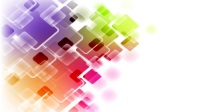 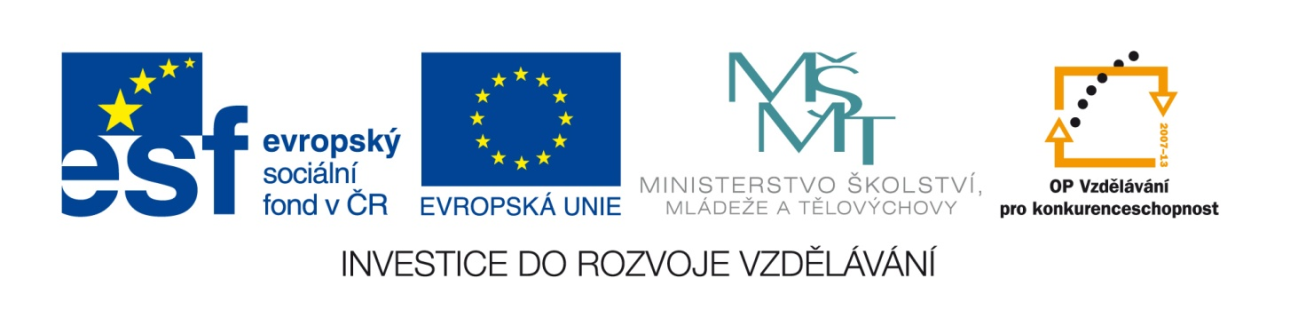 ROZVAHA
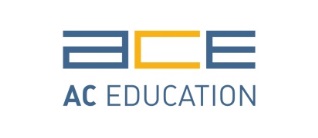 AC Education s.r.o. | Poděbradská 206/57, 198 00 Praha 9 – Hloubětín |   info@aceducation.cz  |  IČ: 27971601  | DIČ: CZ27971601
Všechno
v mém životě
 souvisí
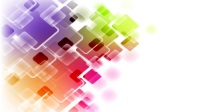 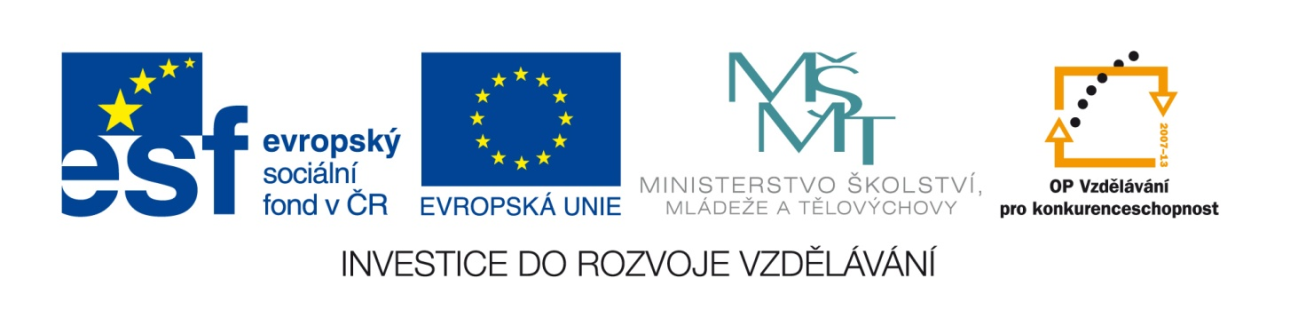 3. Náklady x výnosy x zisk
Analýza nákladů:
Náklady – peněžní vyjádření účelně vynaložené spotřeby výrobních faktorů. Jsou spojeny ne s výdajem, ale se spotřebou, např. nákup materiálu není nákladem; ten vzniká až tehdy, když je materiál spotřebován ve výrobě. Náklady můžeme členit:
1) podle účelu na náklady výrobní (technologické) a na náklady na zajištění výroby (administrativní).
2) podle přiřaditelnosti na náklady přímé (lze je přiřadit konkrétnímu výrobku) neboli jednicové a nepřímé (nelze přímo určit, který výrobek je vyvolal) neboli režijní.
3) podle druhu na náklady mzdové, materiálové, odpisy, atd.
4) podle vztahu k objemu výroby na náklady fixní a variabilní
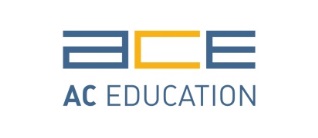 AC Education s.r.o. | Poděbradská 206/57, 198 00 Praha 9 – Hloubětín |   info@aceducation.cz  |  IČ: 27971601  | DIČ: CZ27971601
Všechno
v mém životě
 souvisí
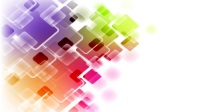 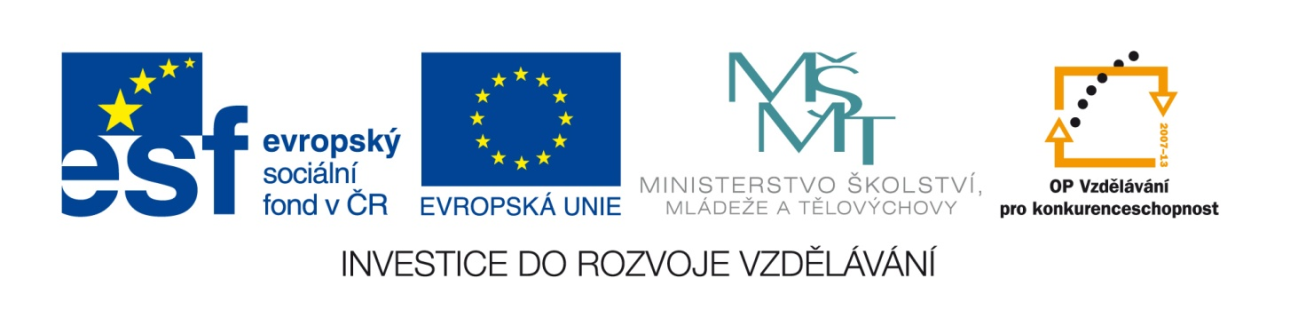 3. Náklady x výnosy x zisk
Náklady fixní a variabilní:
Fixní náklady – náklady se se změnou objemu výroby nemění, popř. se mění skokem, tj. jsou neměnné pouze v určitém intervalu (např. odpisy se nemění až do doby, než koupíme nový stroj)
Variabilní náklady – náklady se mění v závislosti na objemu výroby .
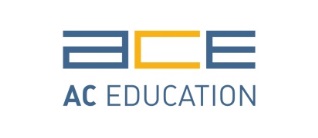 AC Education s.r.o. | Poděbradská 206/57, 198 00 Praha 9 – Hloubětín |   info@aceducation.cz  |  IČ: 27971601  | DIČ: CZ27971601
Všechno
v mém životě
 souvisí
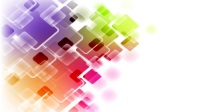 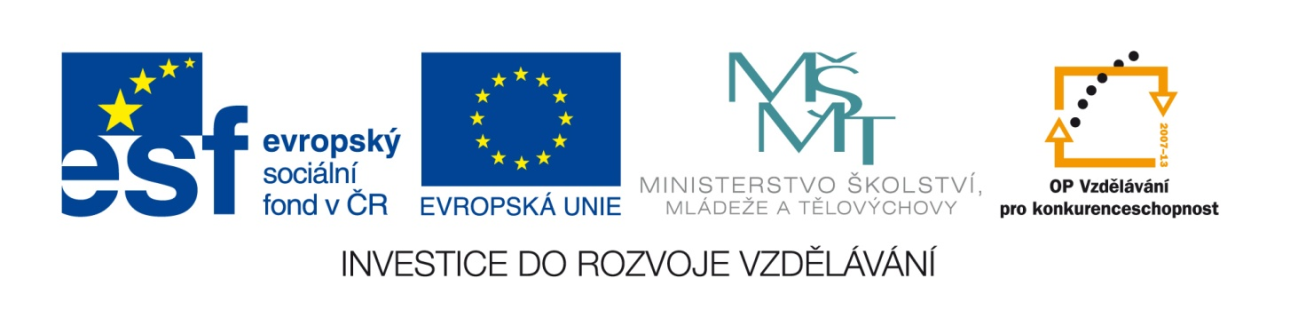 Bod zvratu:
Předpoklad: veškerá vyrobená produkce bude prodána, čili podnik vyrábí pouze takové množství, které je schopen prodat.
Bod zvratu představuje objem produkce, při kterém jsou celkové tržby (T) rovny celkovým nákladům (CN) a podnik tedy dosahuje nulového zisku.

Dosazením za tržby a celkové náklady získáme rovnici:

Objem výroby (Q), při němž je dodržena tato rovnost, představuje bod zvratu (QBZ), který získáme vyřešením rovnice.
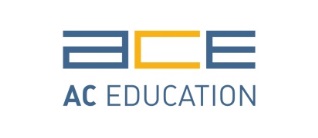 AC Education s.r.o. | Poděbradská 206/57, 198 00 Praha 9 – Hloubětín |   info@aceducation.cz  |  IČ: 27971601  | DIČ: CZ27971601
Všechno
v mém životě
 souvisí
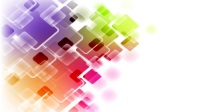 Kč
0
Objem produkce
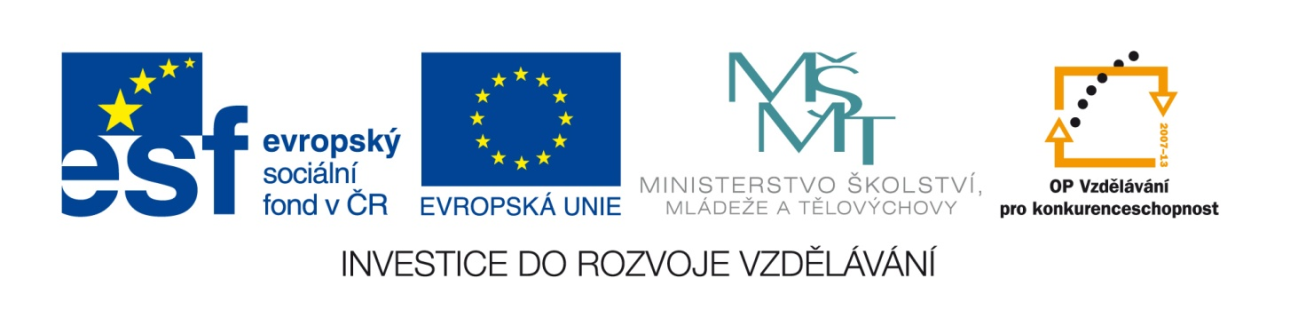 GRAF BODU ZVRATU
Tržby
Celkové náklady
Zisk
Fixní náklady
QBZ
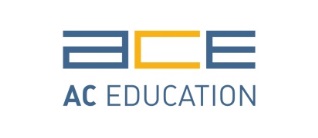 AC Education s.r.o. | Poděbradská 206/57, 198 00 Praha 9 – Hloubětín |   info@aceducation.cz  |  IČ: 27971601  | DIČ: CZ27971601
Všechno
v mém životě
 souvisí
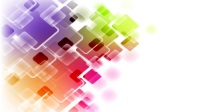 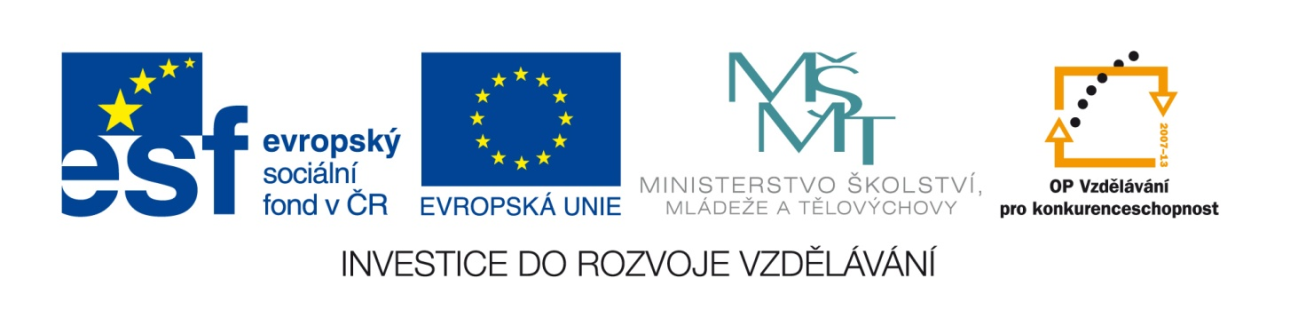 Kalkulace:
Kalkulací rozumíme postup výpočtu nákladů, resp. ceny na jednotku produkce (kalkulační jednici). Zároveň se kalkulace chápe i jako písemný výsledek této činnosti.
V případě kalkulace jde v podstatě o snahu přiřadit vzniklé náklady tomu výrobku, který „způsobil jejich vznik“.

2 základní způsoby výpočtu nákladů:
1. Kalkulace s úplnými náklady 
Rozpočítává na jednotlivé výrobky veškeré náklady (přímé i nepřímé). Rozdíl ceny a vlastních nákladů výkonu je zisk. 
2. Kalkulace s neúplnými náklady
Rozpočítává na jednotlivé výrobky pouze přímé (případně variabilní) náklady. Rozdíl ceny a přímých nákladů je nazýván hrubé rozpětí.
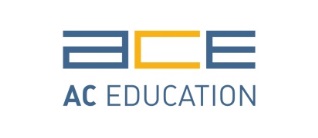 AC Education s.r.o. | Poděbradská 206/57, 198 00 Praha 9 – Hloubětín |   info@aceducation.cz  |  IČ: 27971601  | DIČ: CZ27971601
Všechno
v mém životě
 souvisí
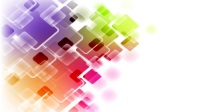 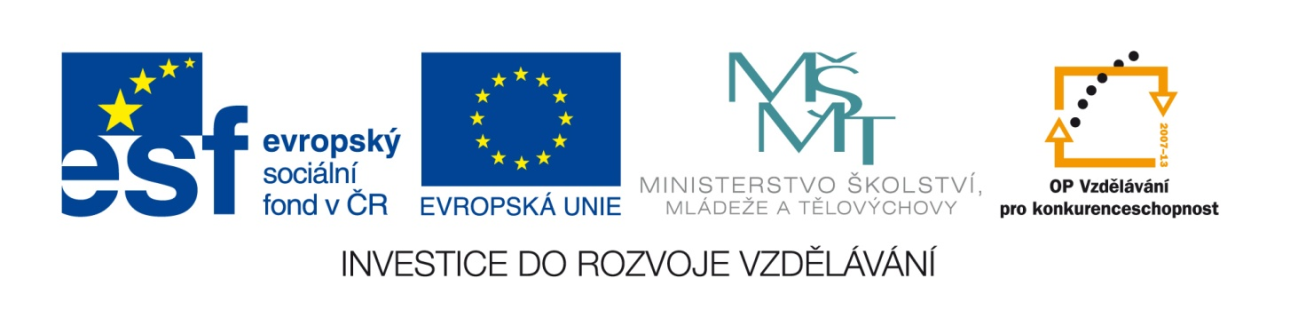 3. Náklady x výnosy x zisk
Kalkulace úplných nákladů:
Při tomto způsobu výpočtu nákladů jsou veškeré v podniku vzniklé náklady přiřazovány na nositele nákladů. Pokud se jedná o náklady jednicové, pak jsou přiřazovány přímo, v případě režijních nákladů se tyto přiřazují nepřímo, a to obvykle pomocí přirážkových a připočítávacích klíčů. Postup sestavení kalkulace probíhá od položek přímých nákladů, přes rozvržení nákladů režijních k přirážce zisku a tím ke stanovení ceny. Schematicky lze postup znázornit kalkulačním vzorcem.
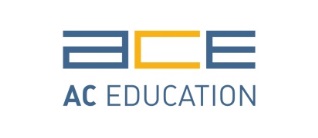 AC Education s.r.o. | Poděbradská 206/57, 198 00 Praha 9 – Hloubětín |   info@aceducation.cz  |  IČ: 27971601  | DIČ: CZ27971601
Všechno
v mém životě
 souvisí
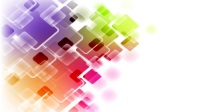 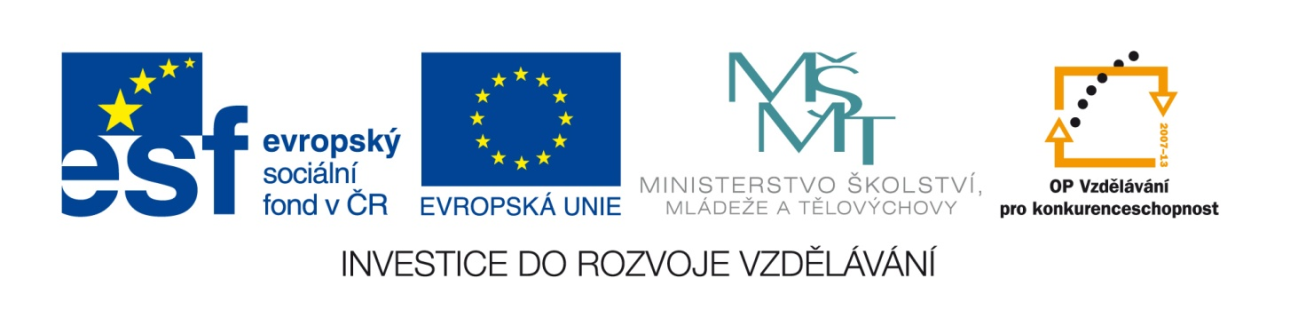 3. Náklady x výnosy x zisk
Všeobecný kalkulační vzorec:
1. Přímý materiál
2. Přímé mzdy
3. Ostatní přímé náklady
4. Výrobní (provozní) režie
Vlastní náklady výroby (součet položek 1 až 4)
5. Správní režie
Vlastní náklady výkonu (součet položek 1 až 5)
6. Odbytové náklady
Úplné vlastní náklady výkonu (součet položek 1 až 6)
7. Zisk (ztráta)
Cena výkonu (součet položek 1 až 7)
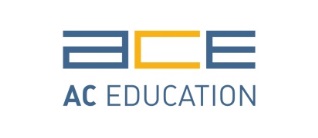 AC Education s.r.o. | Poděbradská 206/57, 198 00 Praha 9 – Hloubětín |   info@aceducation.cz  |  IČ: 27971601  | DIČ: CZ27971601
Všechno
v mém životě
 souvisí
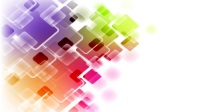 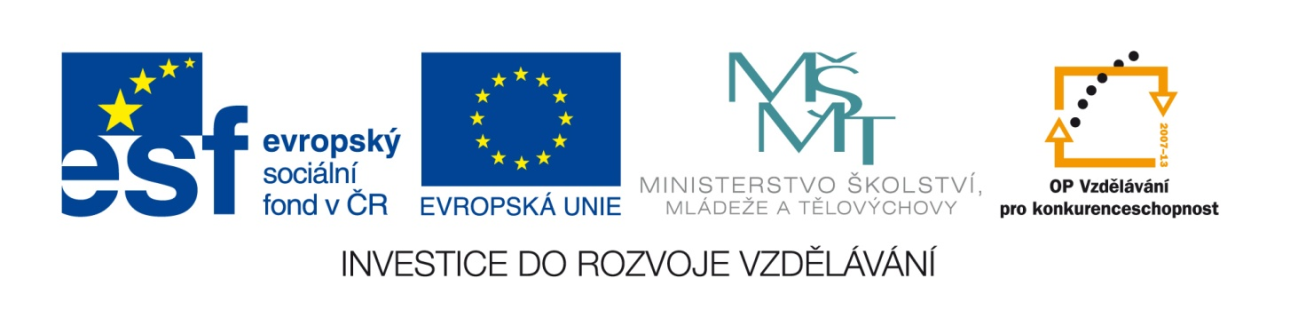 Kalkulace neúplných nákladů:
Při tomto způsobu výpočtu nákladů jsou na kalkulační jednici přiřazovány pouze náklady přímé (direct costing), eventuálně náklady variabilní (variable costing). Náklady režijní, resp. fixní zůstávají spolu se ziskem v bloku, nazývaném hrubé rozpětí, resp. příspěvek na úhradu fixních nákladů a zisku. 
Postup propočtu nákladů vychází od ceny, o níž se předpokládá, že je dána. Po vyloučení nákladů přímých (resp. variabilních) je získána hodnota hrubého rozpětí, či příspěvku na úhradu, který vypovídá o tom, jak je který výrobek schopen přispět k úhradě podnikových fixních nákladů a následně k tvorbě podnikového zisku. Lze tvrdit, že pro podnik je přínosem každý výrobek, jehož hrubé rozpětí (resp. příspěvek na úhradu) má kladnou hodnotu.
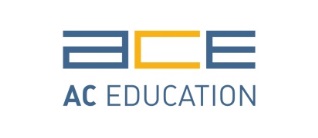 AC Education s.r.o. | Poděbradská 206/57, 198 00 Praha 9 – Hloubětín |   info@aceducation.cz  |  IČ: 27971601  | DIČ: CZ27971601
Všechno
v mém životě
 souvisí
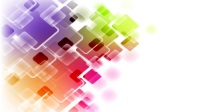 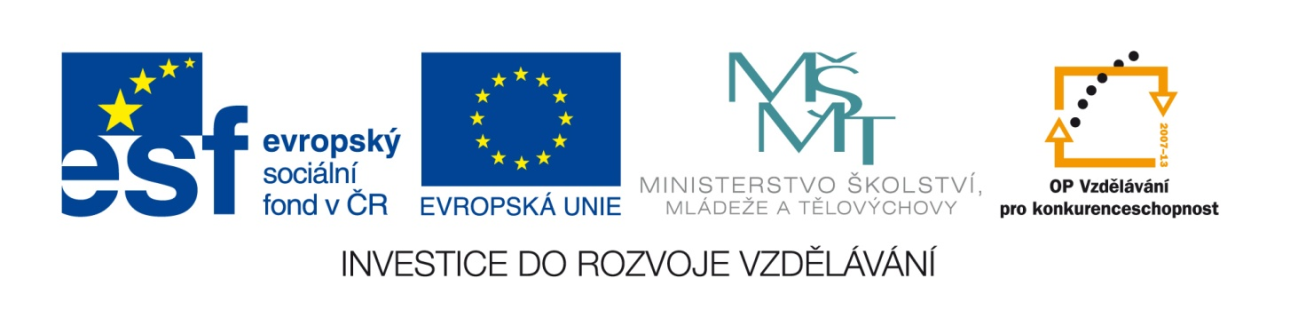 4. Finanční toky podniku a jejich řízení
Základním principem finančního řízení je disponovat potřebnou sumou peněz a umět ji v danou chvíli využít s maximálním efektem. Důležitá je rychlá návratnost peněžních prostředků.
V každém podniku funguje tzv. cyklus provozního kapitálu. Na začátku podnikání vkládáme určitou sumu hotovosti, za kterou nakoupíme materiál na výrobu, pronajmeme provozovnu, vyplatíme mzdy. Z prodeje zboží získáme příjem a cyklus opakujeme. Rychlost proměny výdajů na tržby určuje úspěšnost podniku. Kritickým bodem cyklu jsou zásoby (zboží na skladě, zboží prodané ale ještě neuhrazené), které „blokuje“ hotovost, kterou bychom mohli využít na jiné účely.
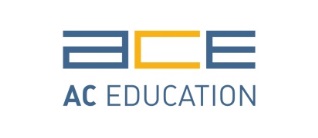 AC Education s.r.o. | Poděbradská 206/57, 198 00 Praha 9 – Hloubětín |   info@aceducation.cz  |  IČ: 27971601  | DIČ: CZ27971601
Všechno
v mém životě
 souvisí
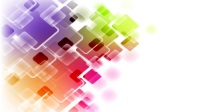 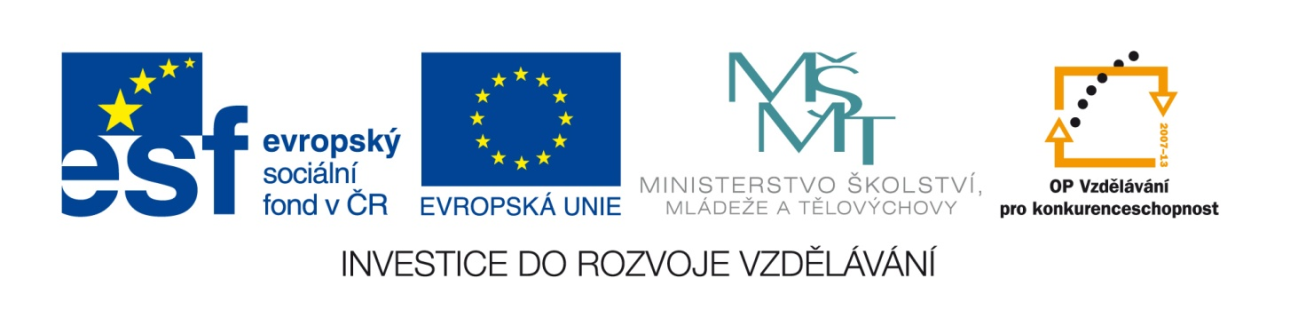 4. Finanční toky podniku a jejich řízení
Pro zvýšení oběhu provozního kapitálu lze:
rychleji měnit zásoby v zisk,
zkrátit dobu splatnosti odběratelům,
poskytnout slevu při platbě v hotovosti při převzetí zboží.
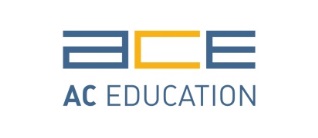 AC Education s.r.o. | Poděbradská 206/57, 198 00 Praha 9 – Hloubětín |   info@aceducation.cz  |  IČ: 27971601  | DIČ: CZ27971601
Všechno
v mém životě
 souvisí
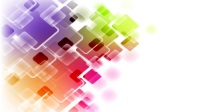 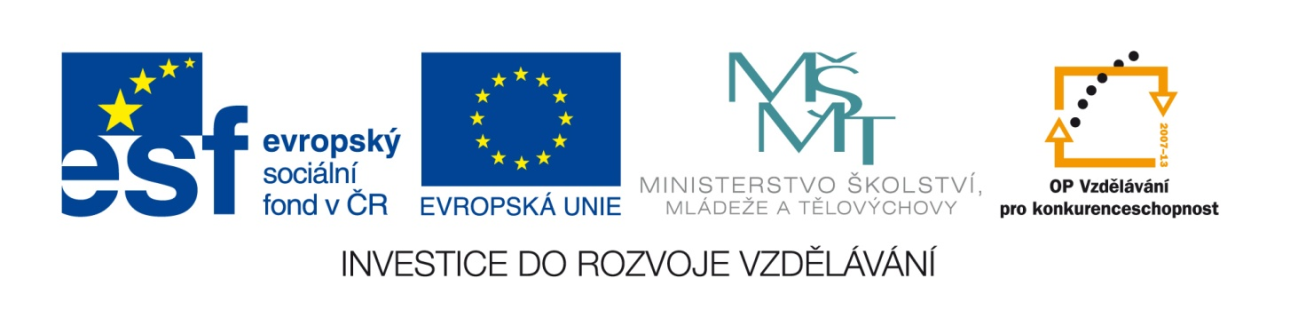 4. Finanční toky podniku a jejich řízení
Cash flow (tok hotovosti) 
Je určujícím měřítkem schopnosti podniku generovat zisk. Sleduje příjmy a výdaje tak, jak do firmy skutečně přicházejí a odcházejí. Přehled o finančním toku (cash flow) zjistíme tak, když sečteme stav peněz na bankovním účtu či v pokladně s příjmy a odečteme výdaje. 
Pro malé a střední podnikatele je cash flow důležitější než ziskovost, je nejpřesnějším ukazatelem úspěšnosti podniku. Jedná se o nejlacinější peníze, které můžeme pro podnik získat, protože jsou přímo u nás v podniku, jen s nimi musíme umět dobře nakládat.
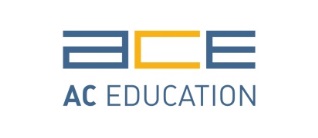 AC Education s.r.o. | Poděbradská 206/57, 198 00 Praha 9 – Hloubětín |   info@aceducation.cz  |  IČ: 27971601  | DIČ: CZ27971601
Všechno
v mém životě
 souvisí
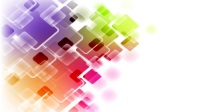 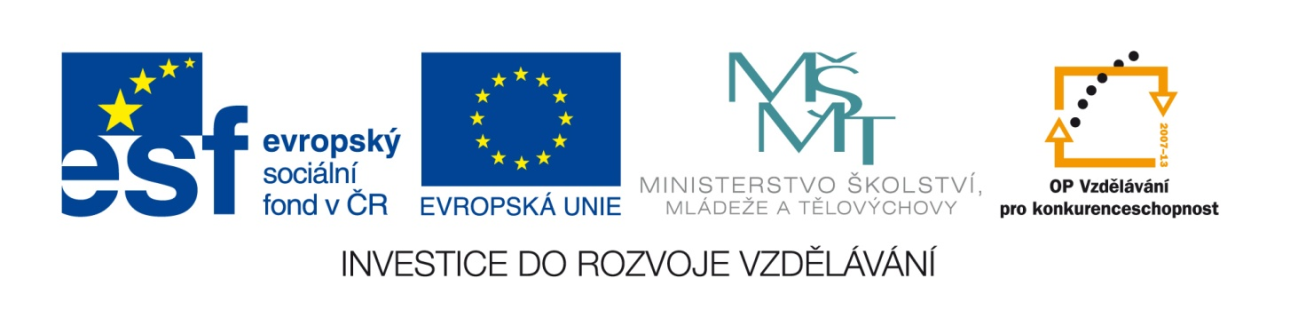 4. Finanční toky podniku a jejich řízení
Jak řídit tok hotovosti:
pravidelně sledovat stav hotovosti,
nespoléhat se jen na příjmy z prodeje,
předcházet vzniku nesplacených závazků ze strany odběratelů,
pečlivě plánovat výdaje,
optimalizovat výrobní náklady.
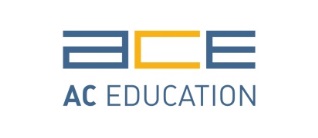 AC Education s.r.o. | Poděbradská 206/57, 198 00 Praha 9 – Hloubětín |   info@aceducation.cz  |  IČ: 27971601  | DIČ: CZ27971601
Všechno
v mém životě
 souvisí
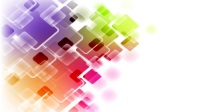 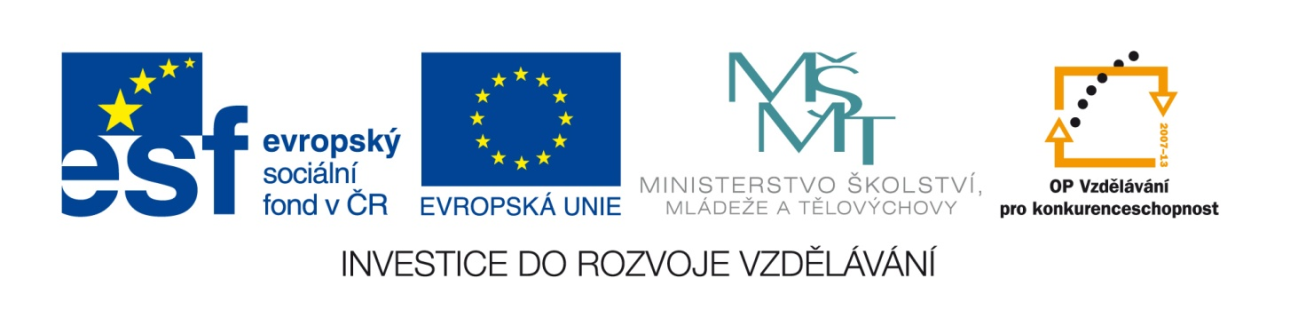 Pojem efektivnosti
Vyrábí-li podnik výrobky, uspokojující potřeby odběratelů, s maximálním využitím všech výrobních faktorů, přičemž tyto jsou v optimálním množství a v optimální proporci, lze o něm prohlásit, že vyrábí efektivně. Efektivnost pak vyjadřuje vztah výstupu ke vstupu.
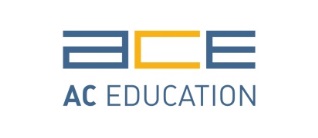 AC Education s.r.o. | Poděbradská 206/57, 198 00 Praha 9 – Hloubětín |   info@aceducation.cz  |  IČ: 27971601  | DIČ: CZ27971601
Všechno
v mém životě
 souvisí
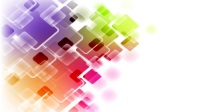 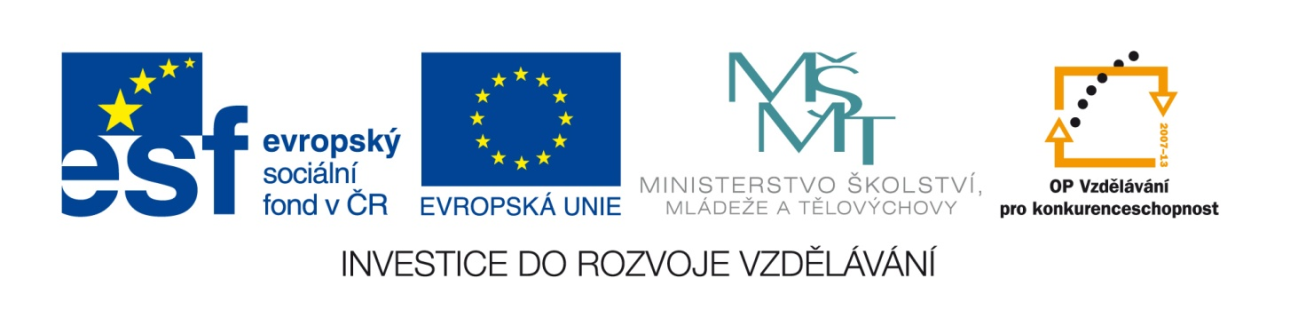 Pojem efektivnosti
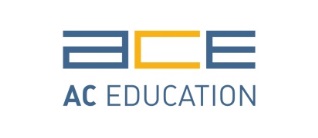 AC Education s.r.o. | Poděbradská 206/57, 198 00 Praha 9 – Hloubětín |   info@aceducation.cz  |  IČ: 27971601  | DIČ: CZ27971601
Všechno
v mém životě
 souvisí
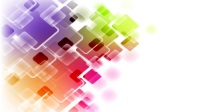 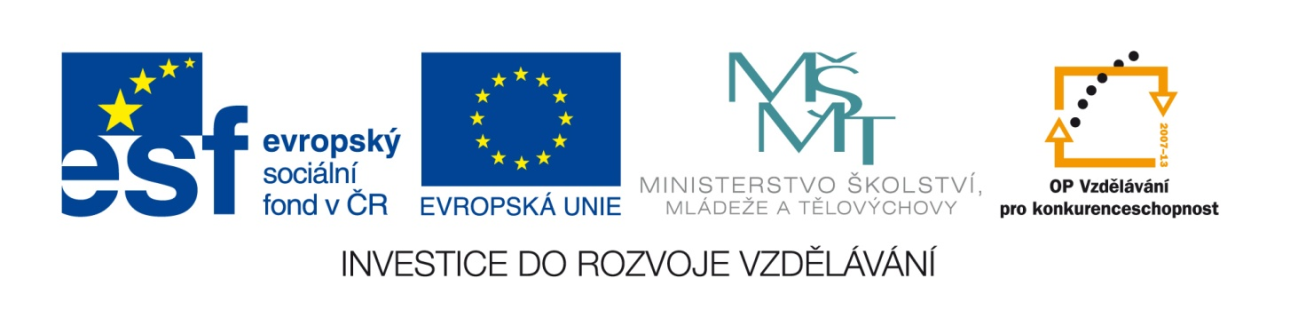 4. Finanční toky podniku a jejich řízení
Banka
Instituce poskytující finanční služby. Každý podnikatel (živnostník, obchodní společnosti) musí mít v bance založený účet, jehož prostřednictvím realizuje peněžní toky. Kromě běžných finančních operací souvisejících s pohybem peněžních prostředků slouží banka jako zdroj kapitálu pro financování podnikatelských aktivit formou poskytování úvěrů.
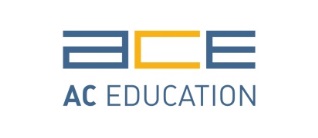 AC Education s.r.o. | Poděbradská 206/57, 198 00 Praha 9 – Hloubětín |   info@aceducation.cz  |  IČ: 27971601  | DIČ: CZ27971601
Všechno
v mém životě
 souvisí
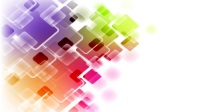 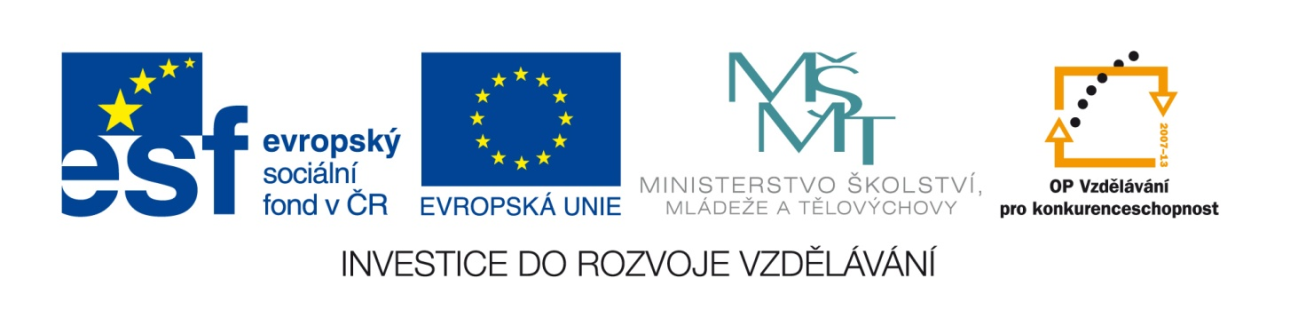 5. Povinnosti podnikatele vůči státu
Sociální pojištění
Nutnost hradit sociální pojištění závisí na tom, zda máme podnikání jako hlavní činnost či vedlejší s vyššími zisky nebo vedlejší s nižšími zisky. 
Sociální pojištění je pro OSVČ povinné, zatímco nemocenské pojištění je dobrovolné. 
Máme-li podnikání jako hlavní činnost, potom musíme platit zálohy také v případě, že s podnikáním začínáme. U vedlejší činnosti, pokud jsme za předchozí rok vydělali méně než 62.121,- Kč (v případě podnikání po dobu celého roku) nebo s podnikáním začínáme, nemusíme platit zálohu žádnou.
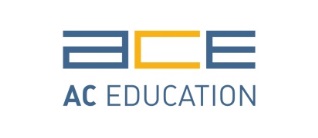 AC Education s.r.o. | Poděbradská 206/57, 198 00 Praha 9 – Hloubětín |   info@aceducation.cz  |  IČ: 27971601  | DIČ: CZ27971601
Všechno
v mém životě
 souvisí
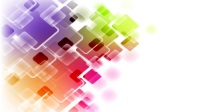 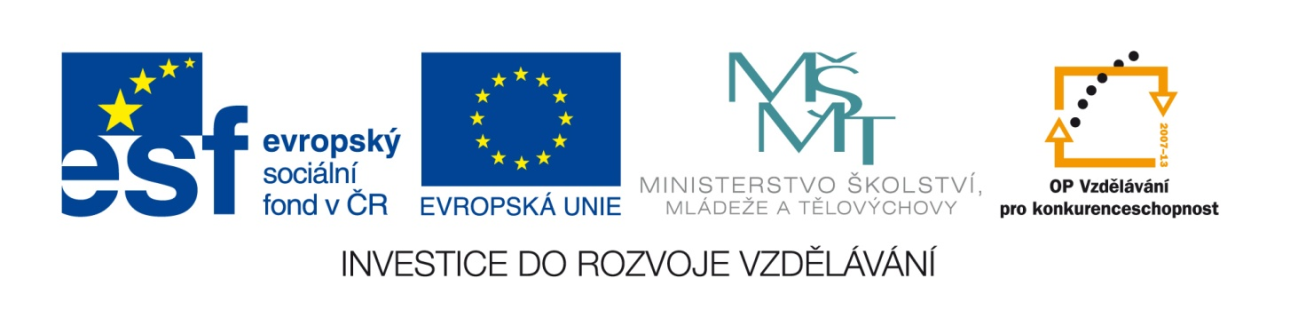 5. Povinnosti podnikatele vůči státu
Sociální pojištění
O vedlejší činnost se jedná v případě, pokud jsme zaměstnáni na hlavní pracovní poměr a k tomu podnikáme.
Zaměstnavatel má povinnost odvádět za své zaměstnance sociální pojištění, které zahrnuje pojistné na nemocenské pojištění, pojistné na důchodové pojištění a příspěvek na státní politiku zaměstnanosti. Sazby sociálního pojištění zaměstnance je 6,5 % , zaměstnavatele 25 %, celkem 31,5 % z hrubé mzdy. Pojištění se odvádí měsíčně.
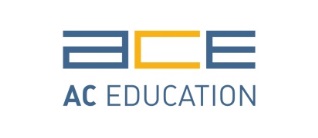 AC Education s.r.o. | Poděbradská 206/57, 198 00 Praha 9 – Hloubětín |   info@aceducation.cz  |  IČ: 27971601  | DIČ: CZ27971601
Všechno
v mém životě
 souvisí
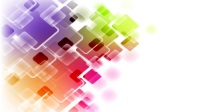 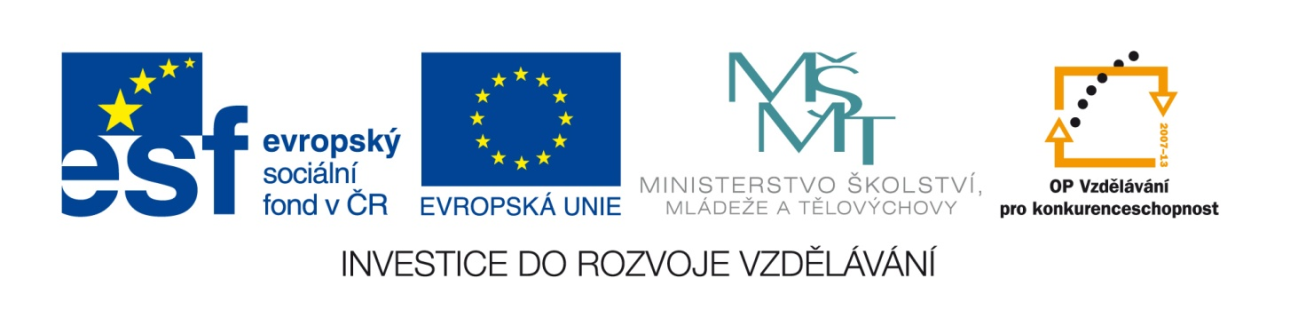 5. Povinnosti podnikatele vůči státu
Zdravotní pojištění
Máme-li podnikání jako hlavní činnost, platíme zálohy u své zdravotní pojišťovny. U vedlejší činnosti zálohy neplatíme. 
Sazby zdravotního pojištění zaměstnavatele je 9 %, zaměstnanec hradí 4,5 %, celkem 13,5 % z hrubé mzdy. Pojištění se odvádí měsíčně.
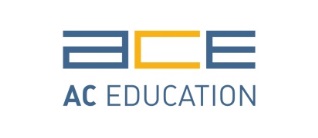 AC Education s.r.o. | Poděbradská 206/57, 198 00 Praha 9 – Hloubětín |   info@aceducation.cz  |  IČ: 27971601  | DIČ: CZ27971601
Všechno
v mém životě
 souvisí
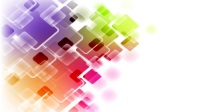 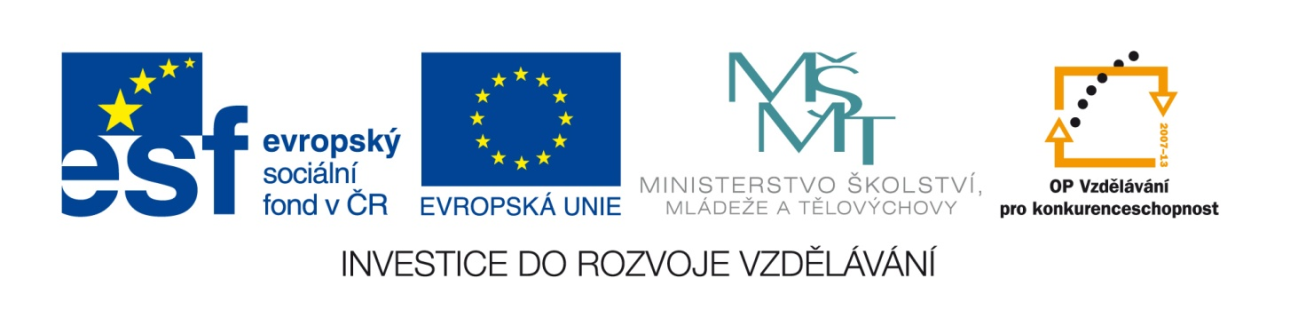 Daně
Jedná se o povinné platby státu, s kterými on dále hospodaří podle potřeby. Daní existuje mnoho typů. V rámci minipodniků se nejčastěji setkáme s následujícími druhy daní:
daň z příjmu fyzických osob
Po skončení kalendářního roku podáváme na Finanční úřad daňové přiznání a platíme daň z příjmu fyzických osob. Lze hradit formou záloh nebo paušálem. Sazby daně v roce 2014 činí 15%.
daň z příjmu právnických osob
Sazby daně v roce 2014 činí 19%.
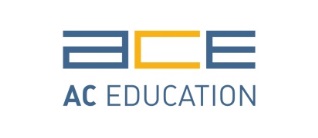 AC Education s.r.o. | Poděbradská 206/57, 198 00 Praha 9 – Hloubětín |   info@aceducation.cz  |  IČ: 27971601  | DIČ: CZ27971601
Všechno
v mém životě
 souvisí
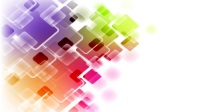 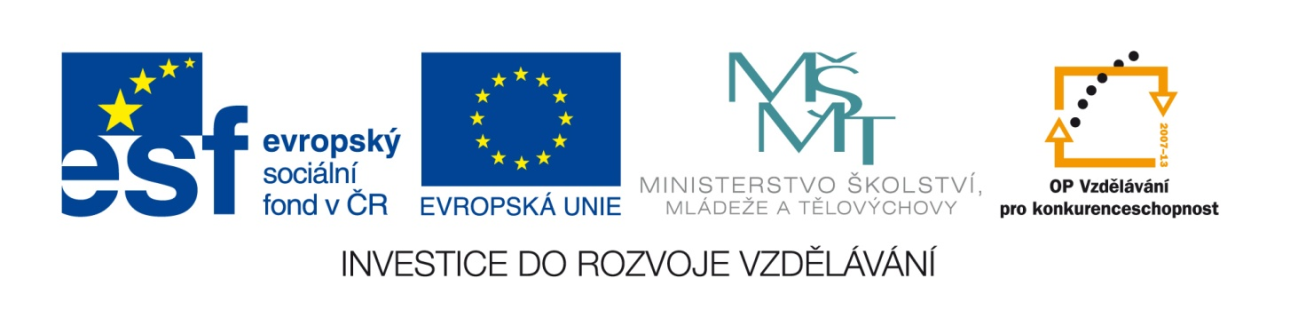 Daně
DPH
Jsme-li plátci DPH, musíme měsíčně podávat daňové přiznání a v případě nedoplatku daň uhradit.
Povinnost registrovat se jako plátci DPH mají podnikatelé v Česku až po překročení ročního obratu milion korun. 
silniční daň
Tuto daň musíme hradit, používáme-li k podnikání motorové vozidlo, a to formou čtvrtletních záloh.
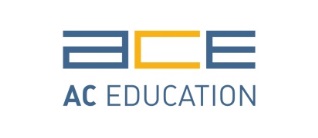 AC Education s.r.o. | Poděbradská 206/57, 198 00 Praha 9 – Hloubětín |   info@aceducation.cz  |  IČ: 27971601  | DIČ: CZ27971601
Všechno
v mém životě
 souvisí
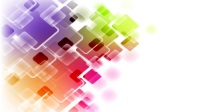 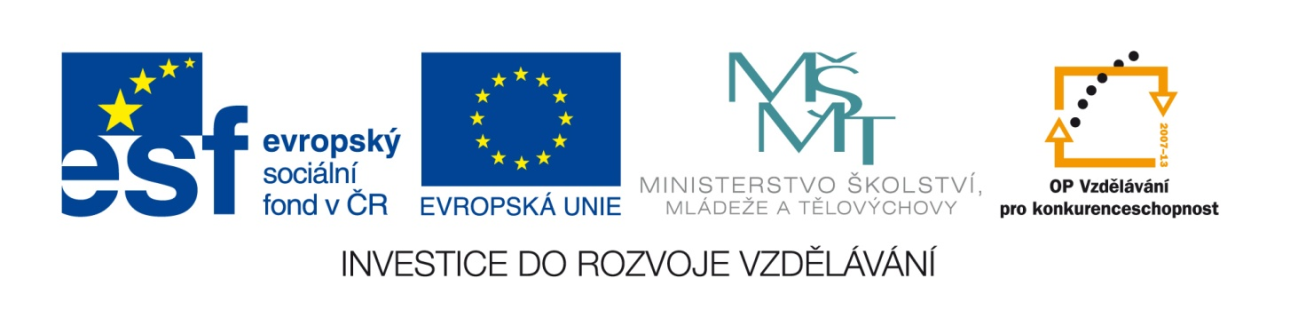 Účetnictví
Jako podnikající fyzická osoba vedeme buď daňovou evidenci (musíme si schovávat všechny doklady), nebo evidenci příjmů (uplatňování výdajů procentem z příjmů – tzv. paušální výdaje). 
Pokud náš obrat podle zákona o DPH přesáhl za předchozí účetní období 25 miliónů Kč, vedeme povinně účetnictví. Pokud jsme registrovaní jako plátci DPH, musíme vést povinně ještě evidenci pro daňové účely pro potřeby této daně.
Účetnictví je nástroj pro sledování a zobrazení stavů, toků a výsledků podnikatelské činnosti v peněžních jednotkách. Jedná se o systém evidence s obecně platnými pravidly, které ukládá zákon o účetnictví.
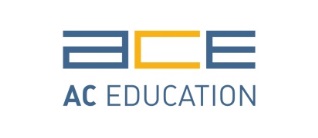 AC Education s.r.o. | Poděbradská 206/57, 198 00 Praha 9 – Hloubětín |   info@aceducation.cz  |  IČ: 27971601  | DIČ: CZ27971601
Všechno
v mém životě
 souvisí
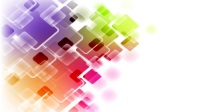 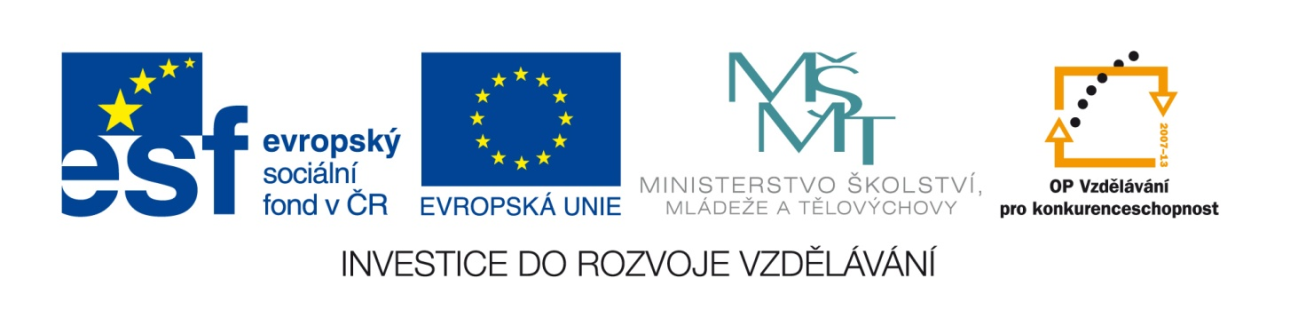 Děkuji za pozornost !
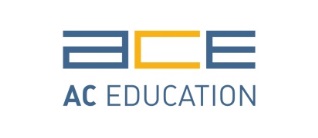 AC Education s.r.o. | Poděbradská 206/57, 198 00 Praha 9 – Hloubětín |   info@aceducation.cz  |  IČ: 27971601  | DIČ: CZ27971601